SOMERSET PURPOSE
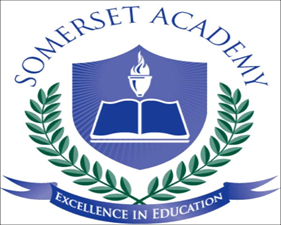 Somerset Academy, Inc. promotes a transformational culture that maximizes student achievement and the development of accountable, global learners in a safe and enriching environment that fosters high-quality education.
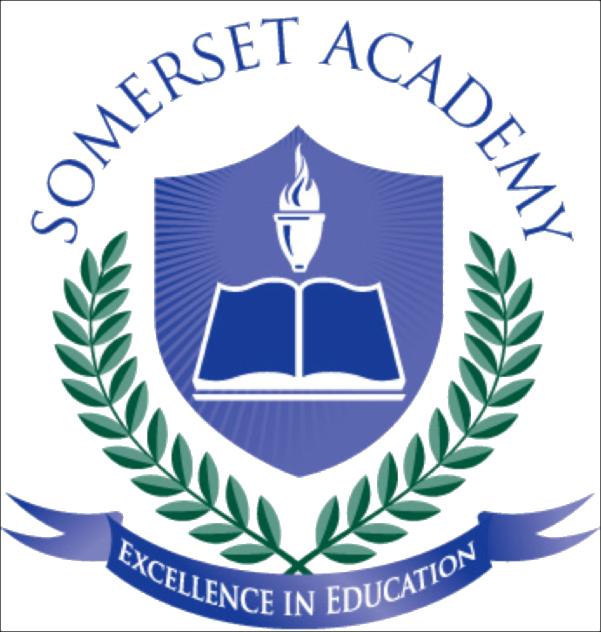 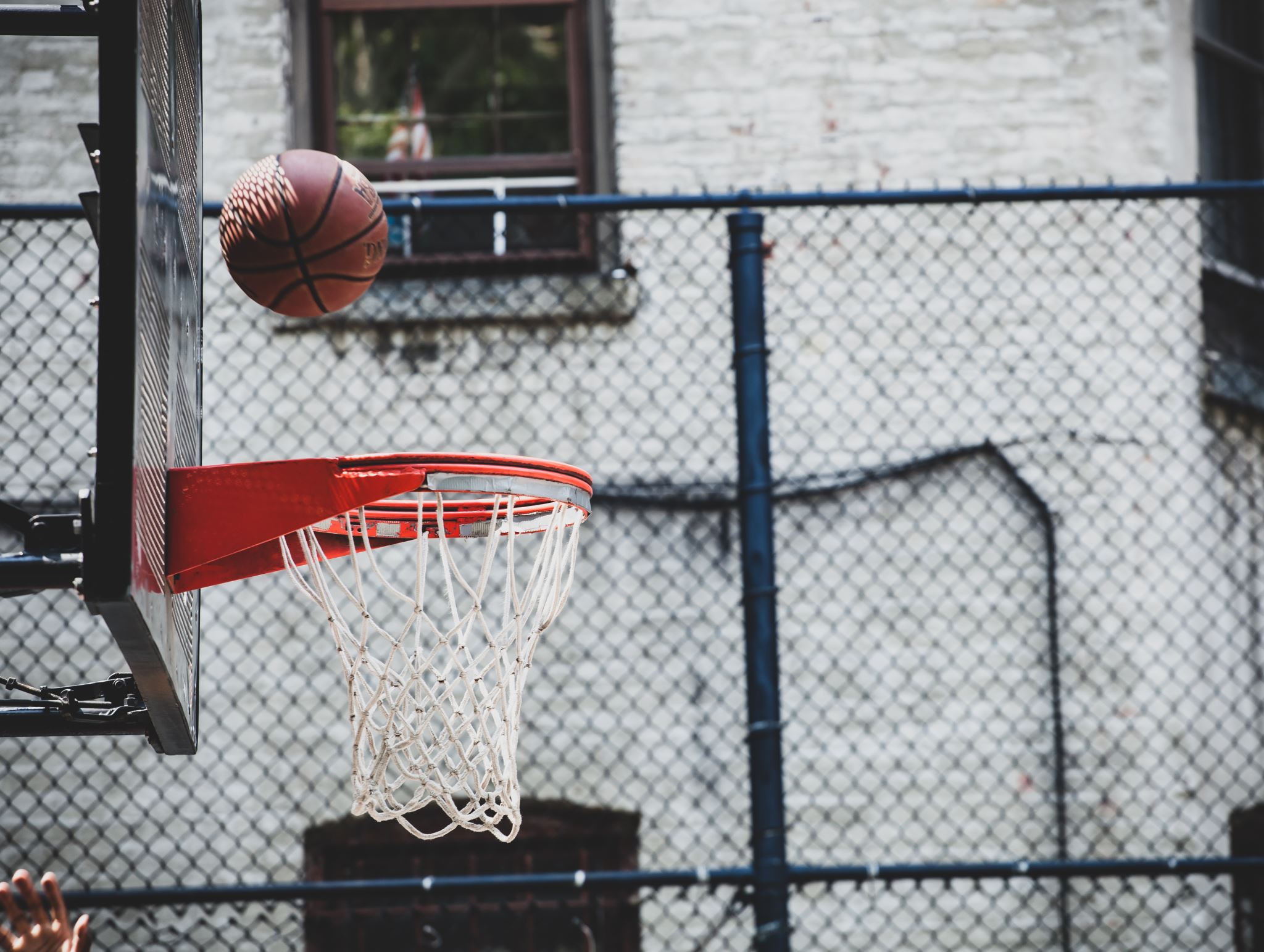 No Food on the Basketball Court
There is NO open food or liquid on the turf!!!

If you are caught, you will be having a meeting with the deans
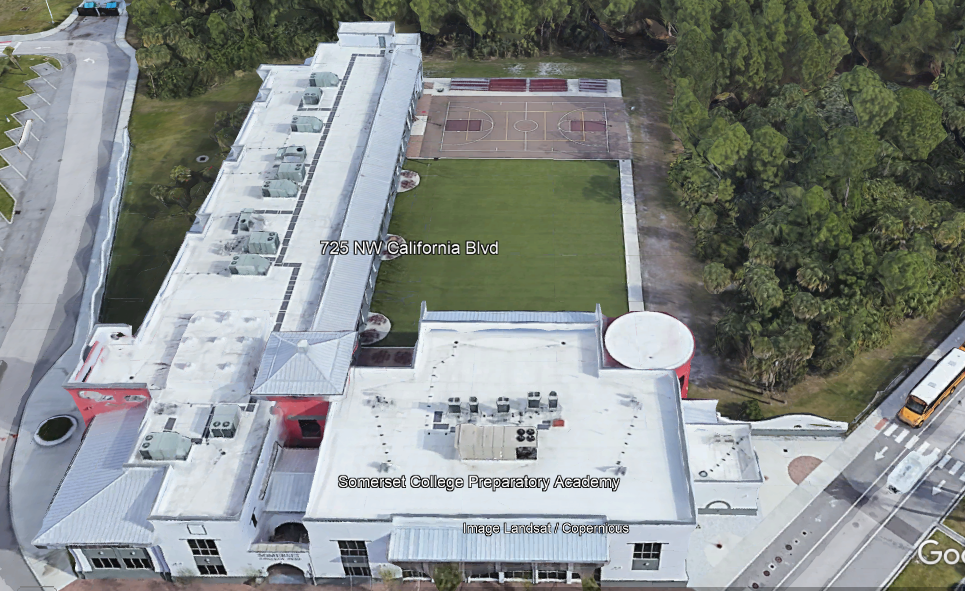 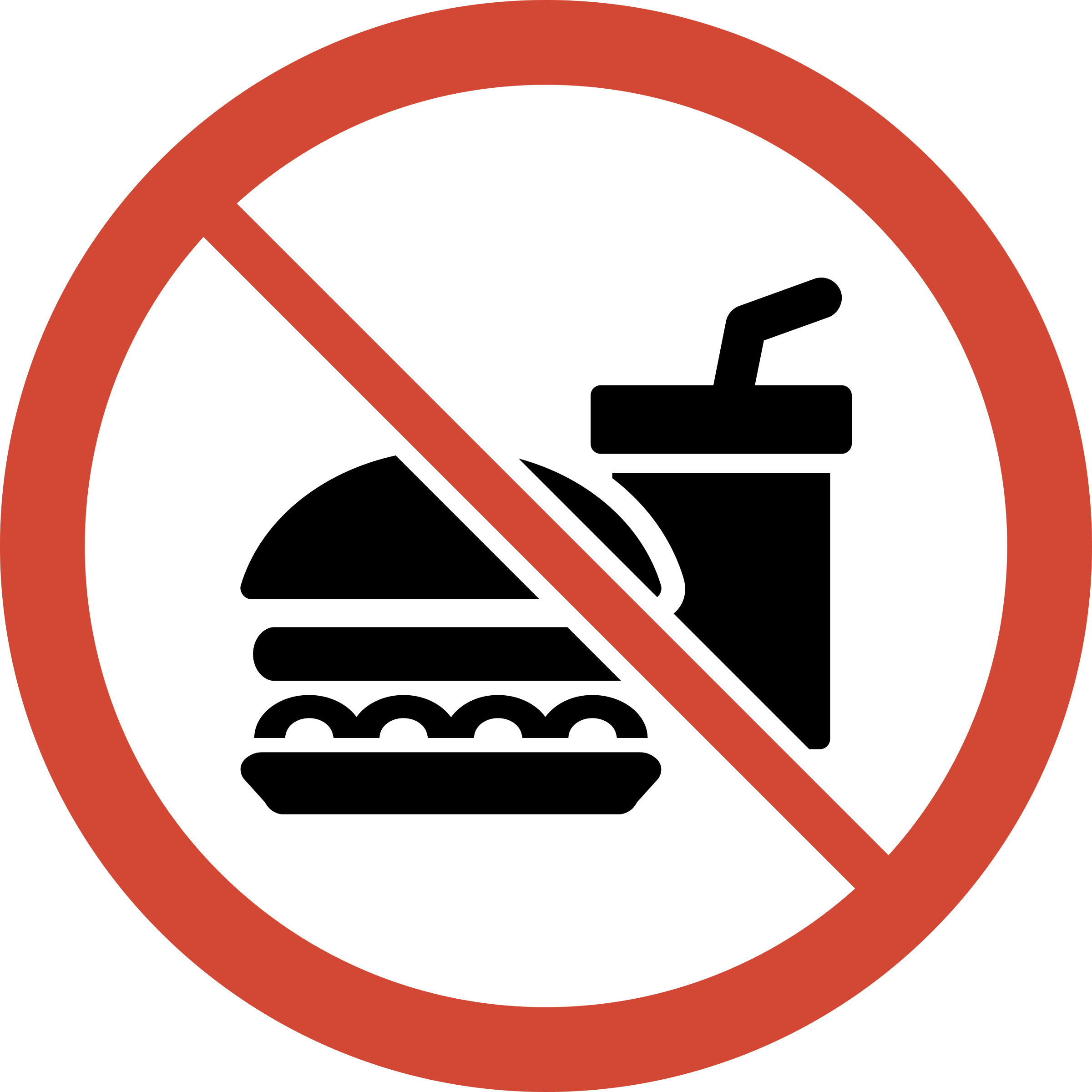 TURF!
School Appropriate Attire
Dress Code (What can I wear)
OK
PE Shorts  PE Shirts
Solid Color Shorts (Fingertip length or longer)
Denim, Khaki, Cargo & Jean Shorts
House Shirts
Club Shirts
Skorts, Capris Any color
Not OK
Spandex Material
Rips , Tears or Frays
Sweatpants, Yoga pants
Tank tops
Leggings
Bottoms with print or derogatory slogans
Dress Code Violations (Do Not Wear)
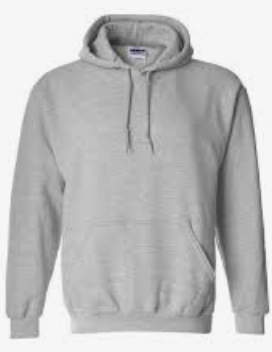 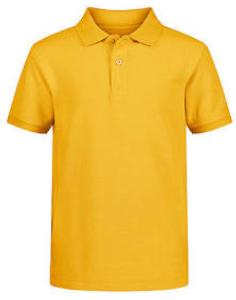 Ripped or Frayed Jeans
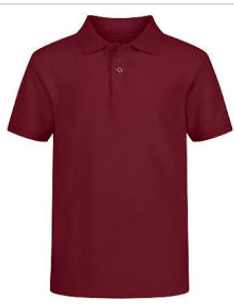 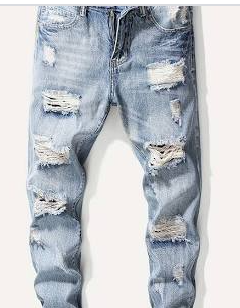 Non - Somerset, Hoodies or Polos
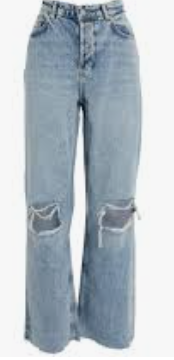 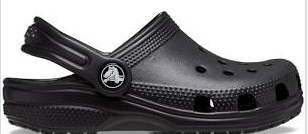 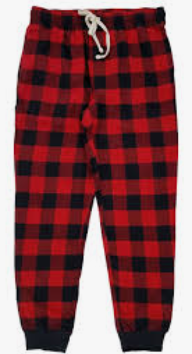 Crocs, Slides  & Foam Runners
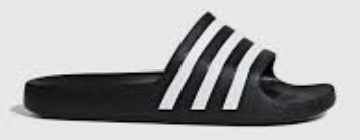 Sweatpants, Joggers, Yoga pants, tights or Pajama pants
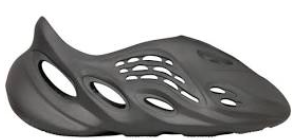 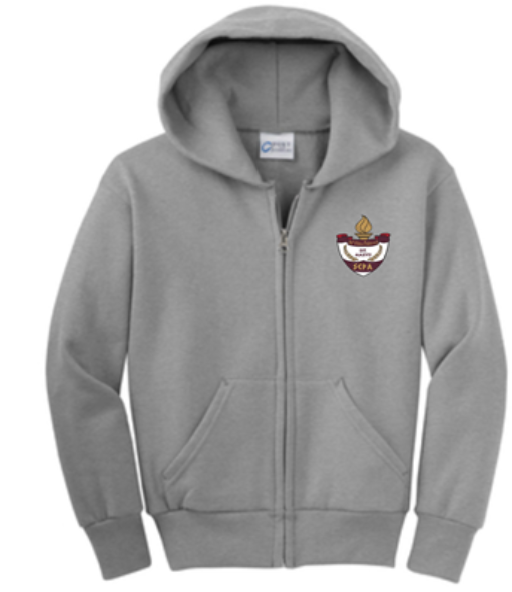 Dress Code Violations
A Somerset College Prep Shirt must be worn underneath a zip up Hoodie or Jacket.
Shirts include
House Shirts 
School Friday Shirts
Club Shirts 
School Athletic apparel for game days.
Anyone not in compliance will be given a Dress Code Violation according to our Discipline Matrix.
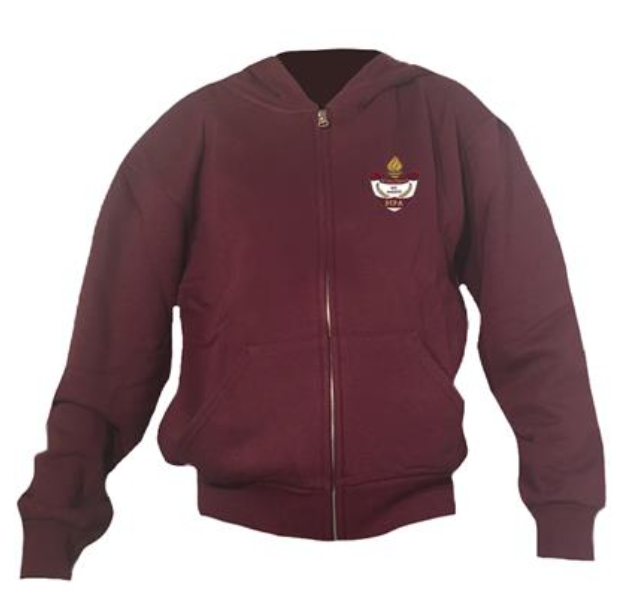 Somerset College Prep Discipline Matrix
*Warnings* Do Not apply to all discipline. Teacher & Staff discretion
DETENTION
SATURDAY DETENTION
SUSPENSION through DISMISSAL
3:50 to 4:50pm
Classroom Disruption
Disruptive Conduct
Chewing Gum
Bus Violation
Disrespect for others
Disrespect for property
Littering during lunch
Electronic Confiscation
Public Display of Affection / P.D.A
Profane Obscene Abusive Language
Running in the Halls
Spray used in the Restrooms
Tardy to Class
Tardy to School ( 3 late arrivals non bus rider)
Excessive Detentions / Unserved Detention
Theft
False or Misleading Info
Open Defiance of Authority
Vaping
Physical Altercation 
Fighting or Attempting to Fight
Assault / Intimidation Threat of Student
Weapons
Other Major Misconduct
9:30 to 12:30pm
Horseplay
Missed Detention
Multiple Detentions
Disruptive Conduct
Bus Violation
Skipping = 2 Saturday Detentions, Referral & 9 week Behavior Probation Contract
Cheating = 3 Saturday Detentions, Referral & Behavior Probation Contract
Tardy—being late to class. Being tardy to periods 2, 3, or 4 is accompanied by a detention.Period 2, 3, 4 teachers write & submit the detention.Being tardy to 1st period is a detention if you are a bus rider and your bus was on time.  Being tardy to 1st period and you are not a bus rider is a detention for every 3rd occurrence.
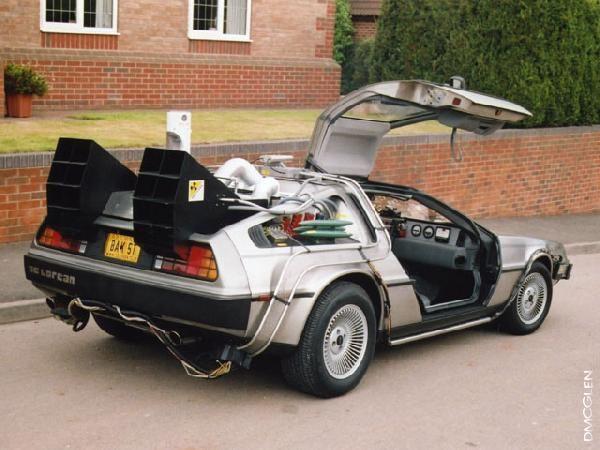 *Does not apply to excused tardies.
TURF DURING LUNCH
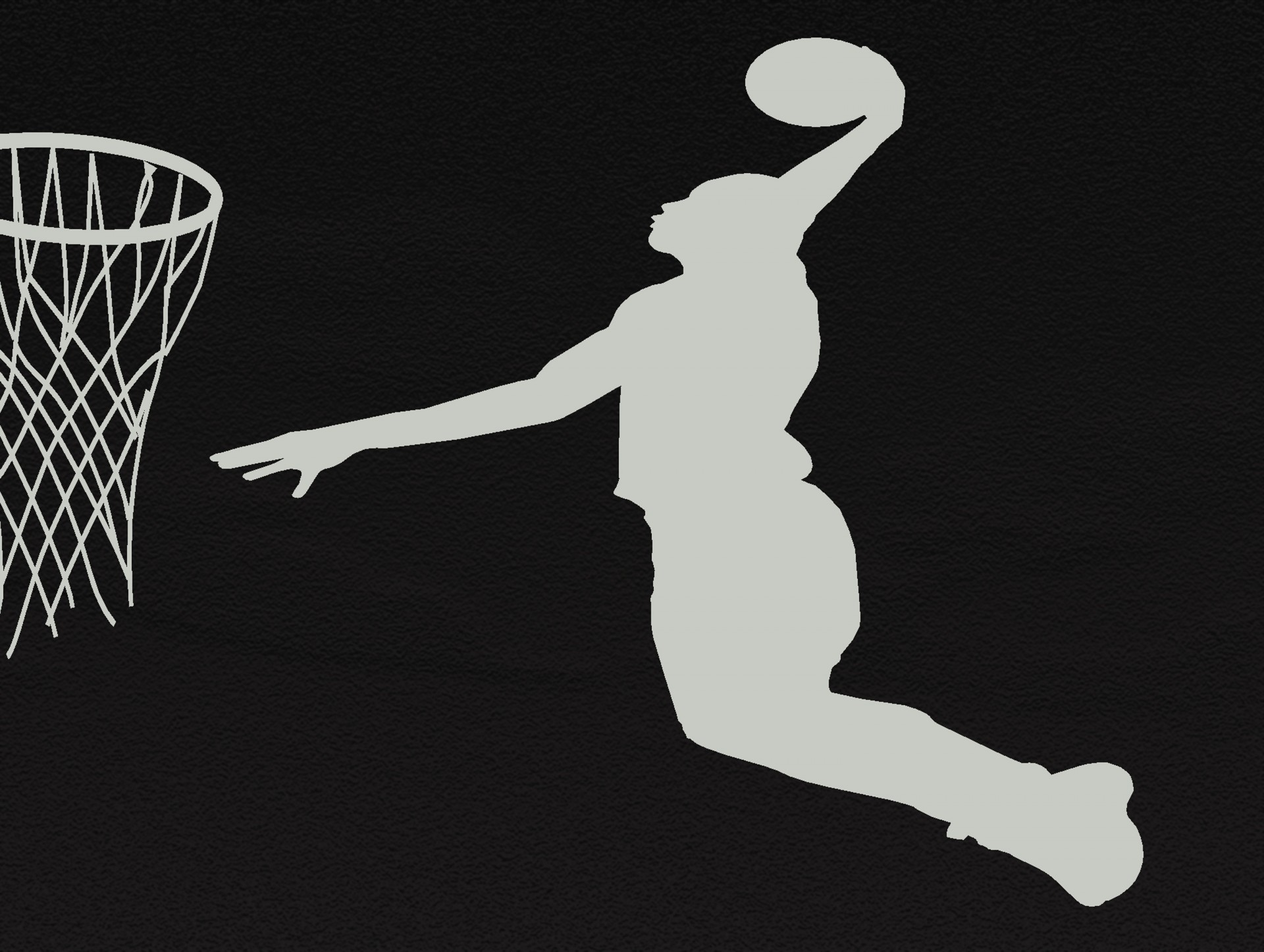 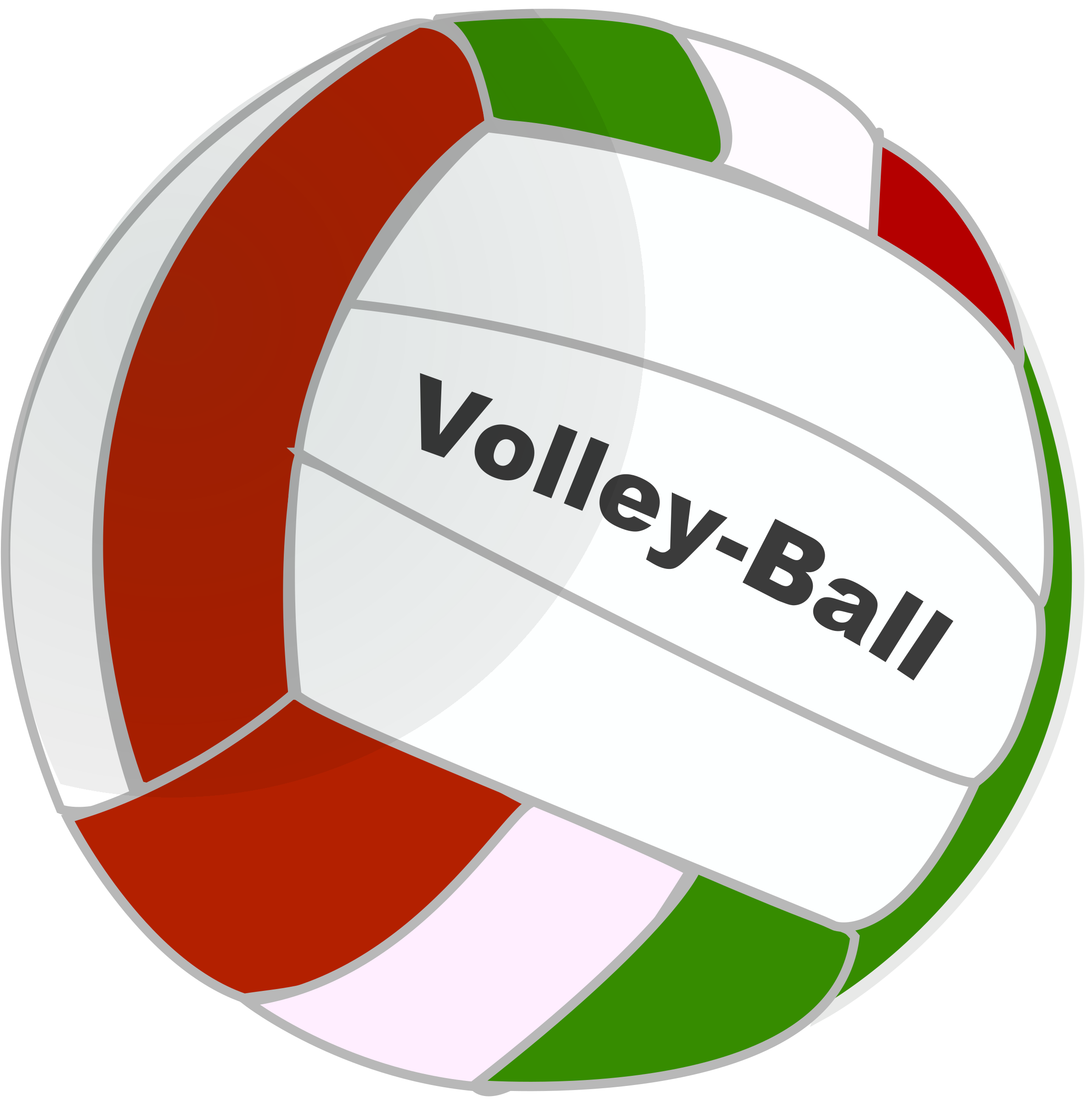 Volleyball

Monday-Friday: NO SPIKING!!!
Basketball

Monday / Wednesday: Highschool only 
Tuesday / Thursday:  Middle School only
Rotate Fridays
( Highschool has the 1st Friday of each Month)
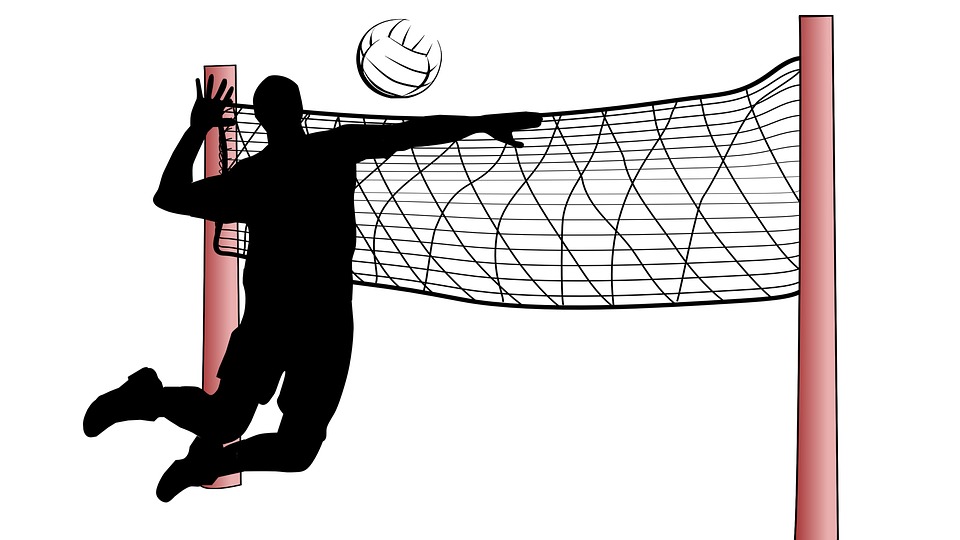 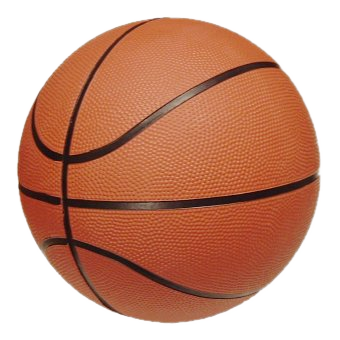 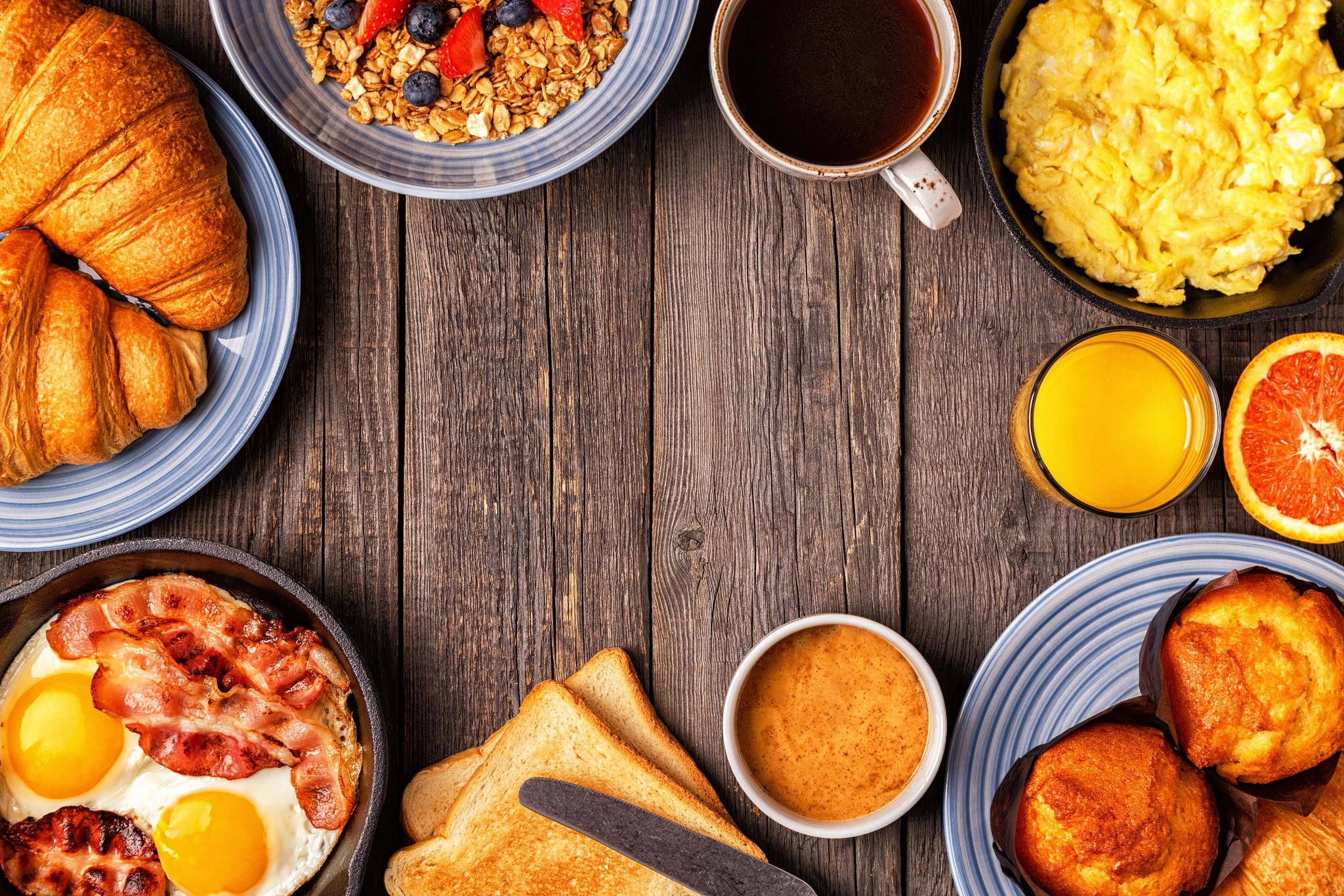 CafeteriaBreakfast service ends at 8:20 AMLunch service ends at 12:20 PM
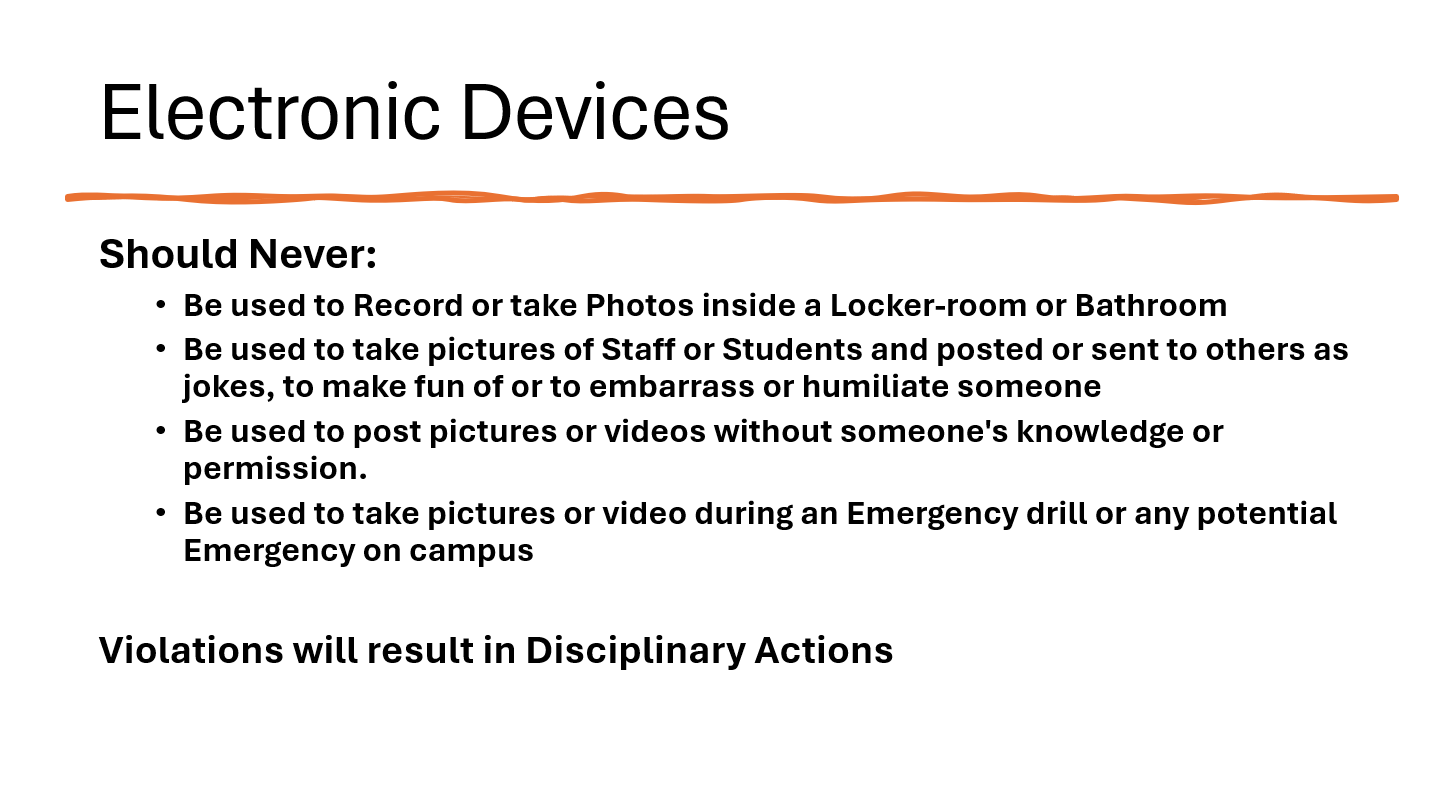 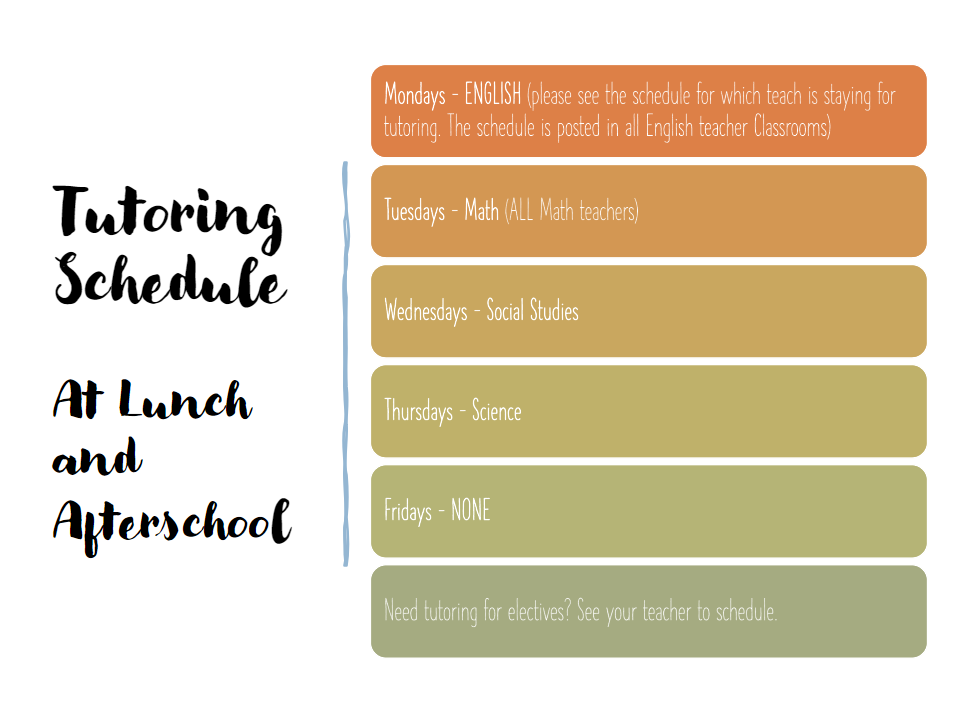 Lost & Found
Lost & Found items located in the breezeway by the cafeteria will be discarded every other Friday.
All non school clothing items including water bottles lunch boxes, books will be thrown out. 

February 9th		February 23rd 
March 8th			April 5th
April 19th			May 3rd
May 24th
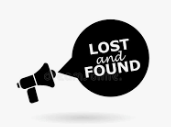 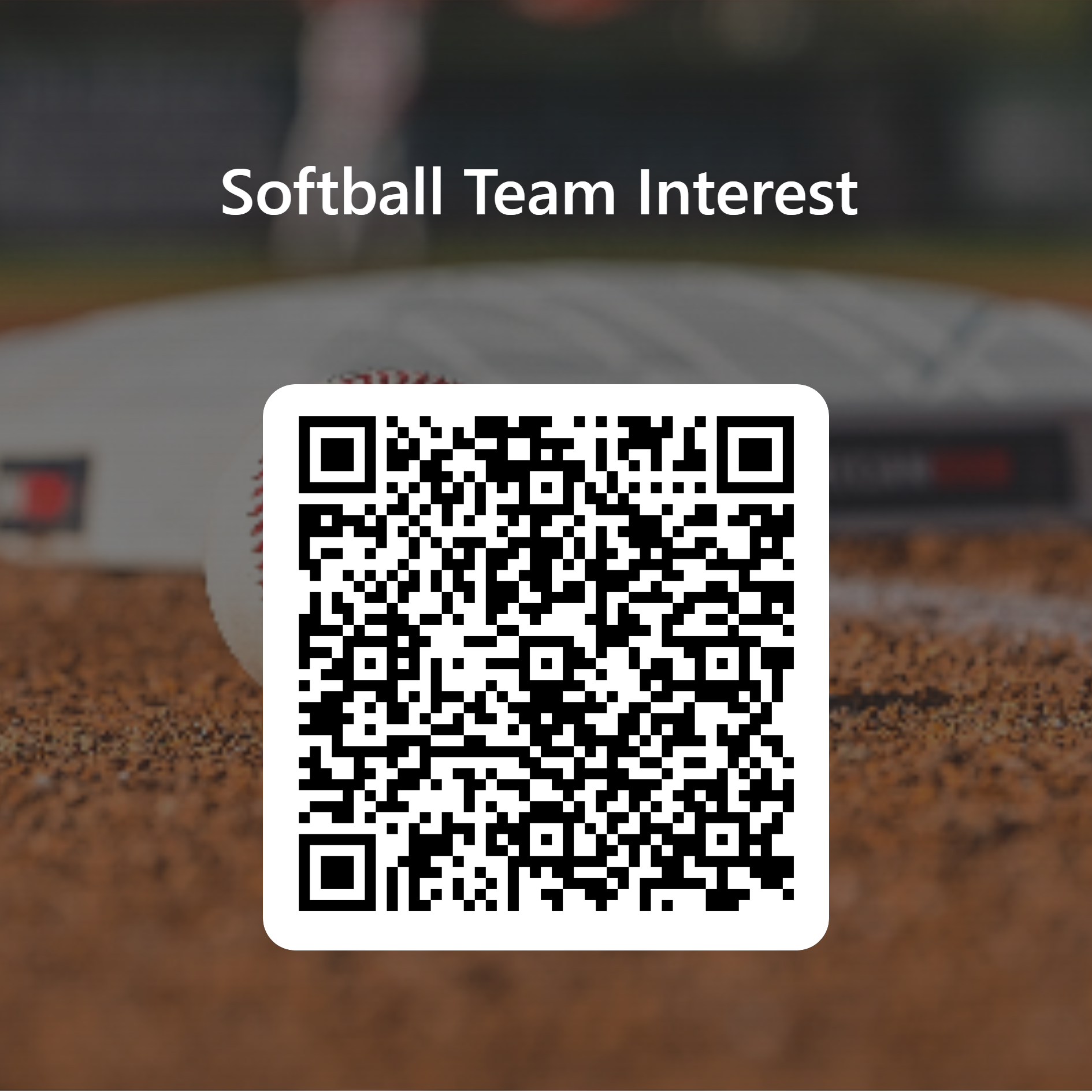 SCPA Softball Team Interest
Attention Spartans! We are looking to add softball as an official sport here at SCPA. Any girls from grades 6-11, that would be interested, in playing softball and being a part of history as SCPA first ever softball team, please scan the QR code and fill in the information. Please DO NOT fill in information if you already did on the baseball interest form.
File
Edit
View
Session 01
Session 02
NEED HELP WITH CLASSES?
Scan the QR code and SGA will match you with a peer tutor that will best suit your needs!
No Sports on Turf Afterschool without a Coach
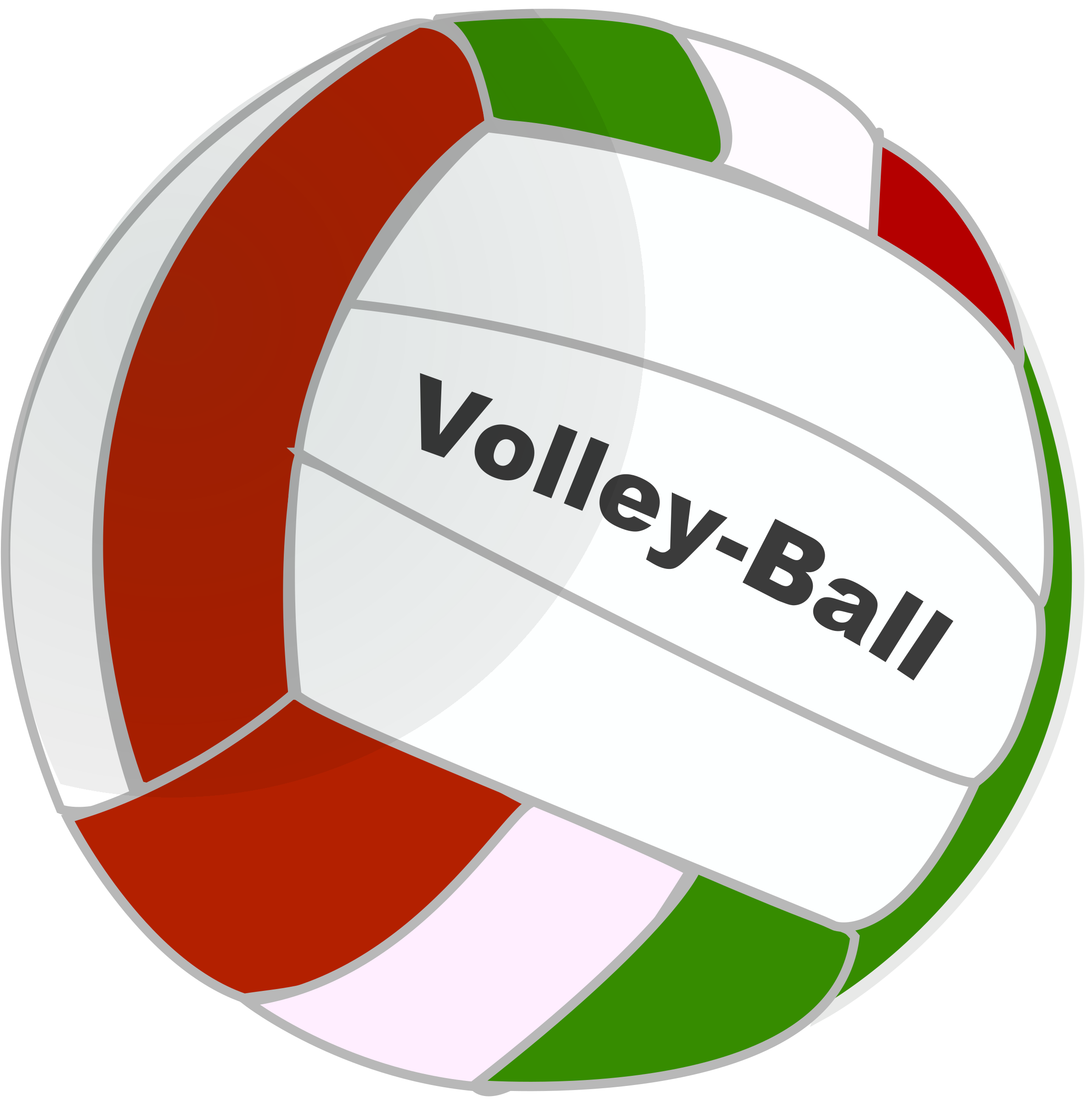 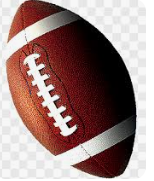 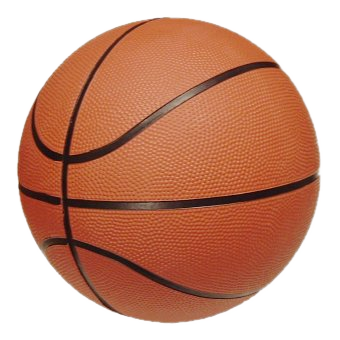 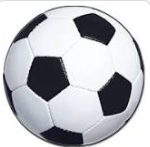 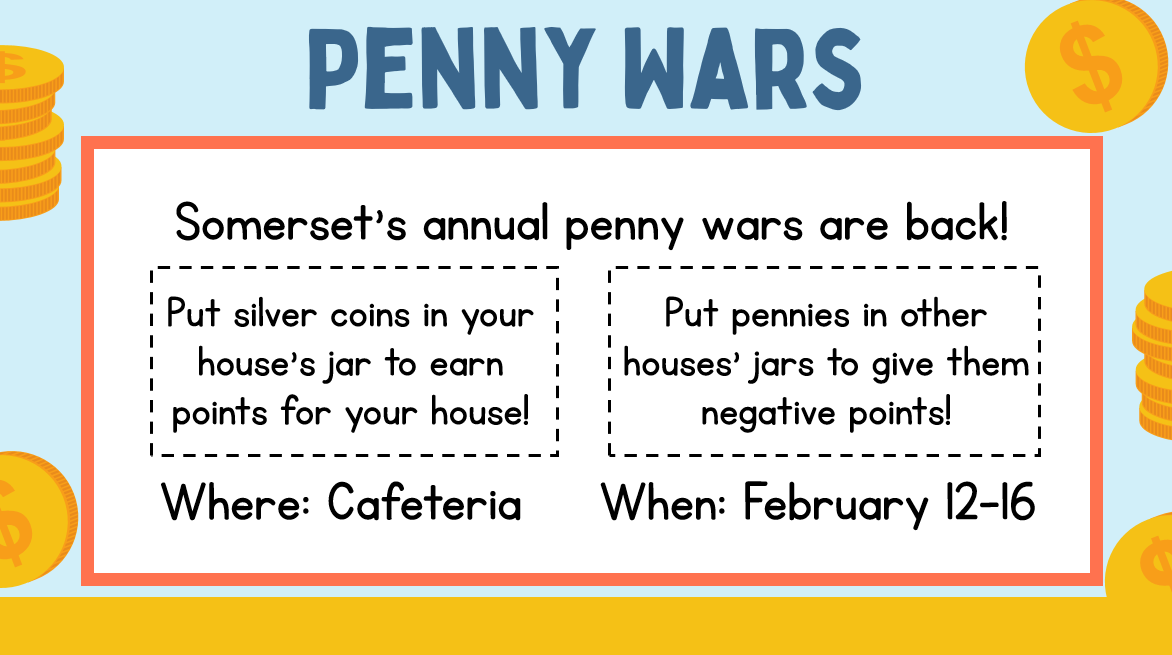 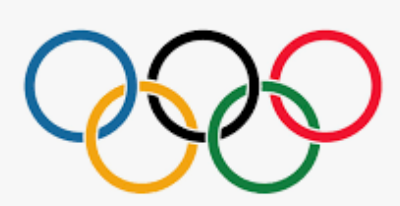 House Olympic Games
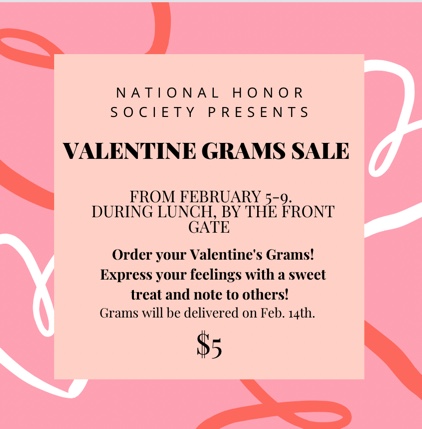 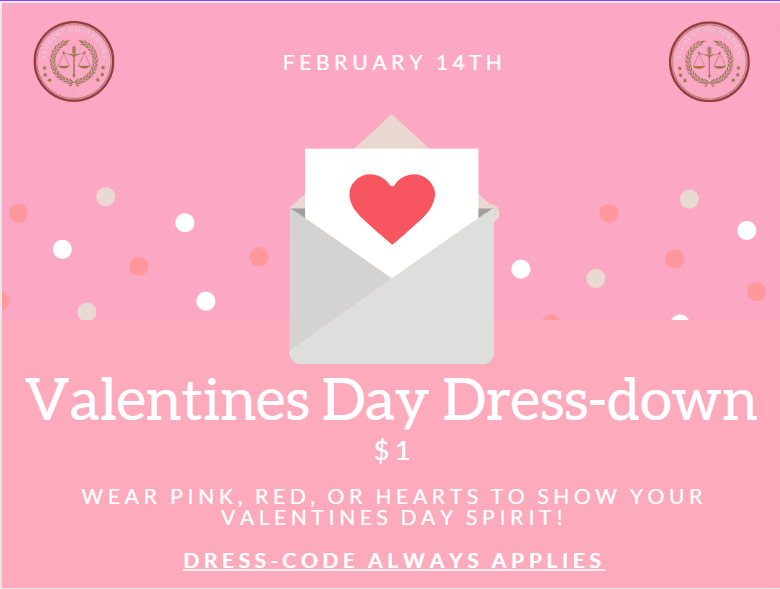 Saturday February 10th    6pm to 9pm  Cost $10with signed Permission slipMiddle School Only
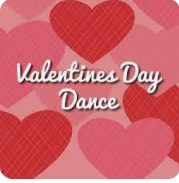 2023-24 House Hoodies
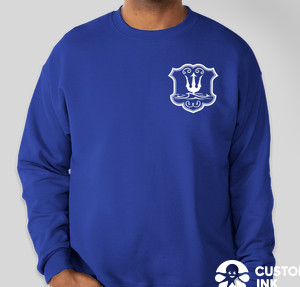 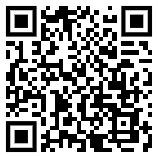 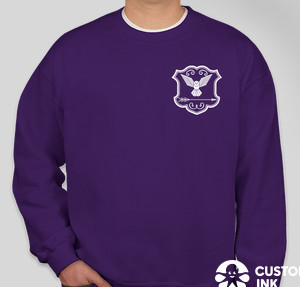 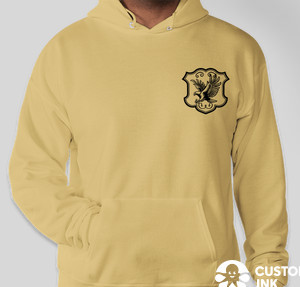 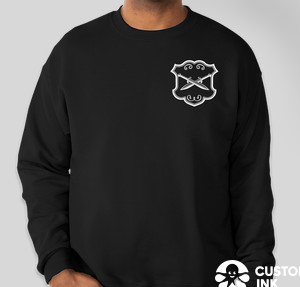 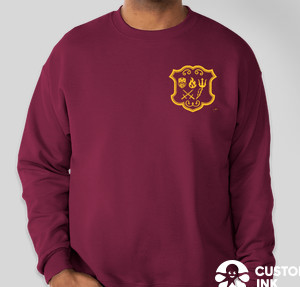 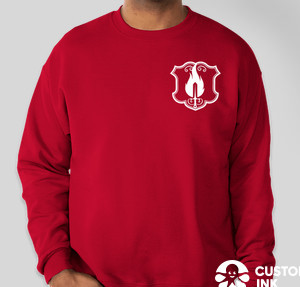 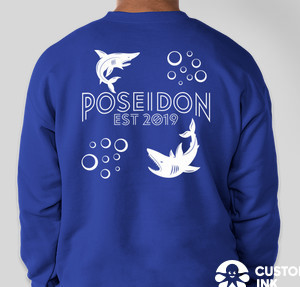 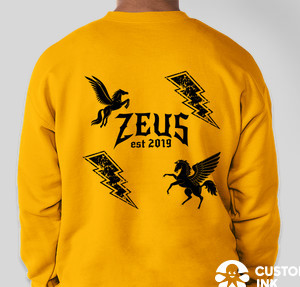 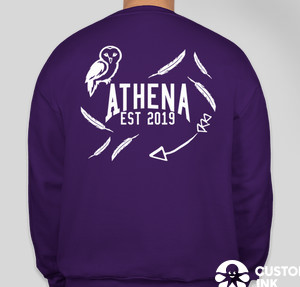 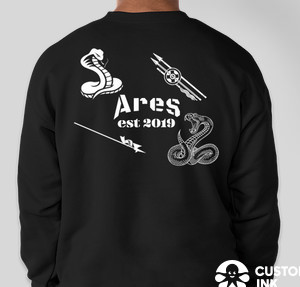 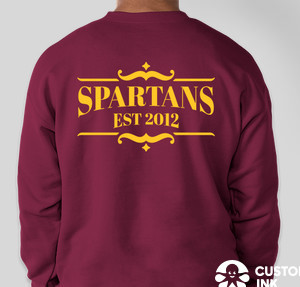 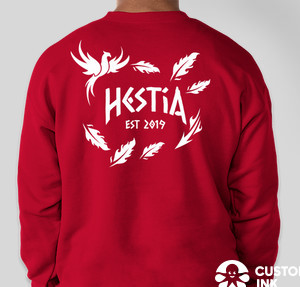 Crewnecks: $30
Hoodies: $35

Sales until Feb 18th

ZEUS: Please note the Hoodies are the lighter gold (Front) & crewnecks are the Brighter gold (Back)
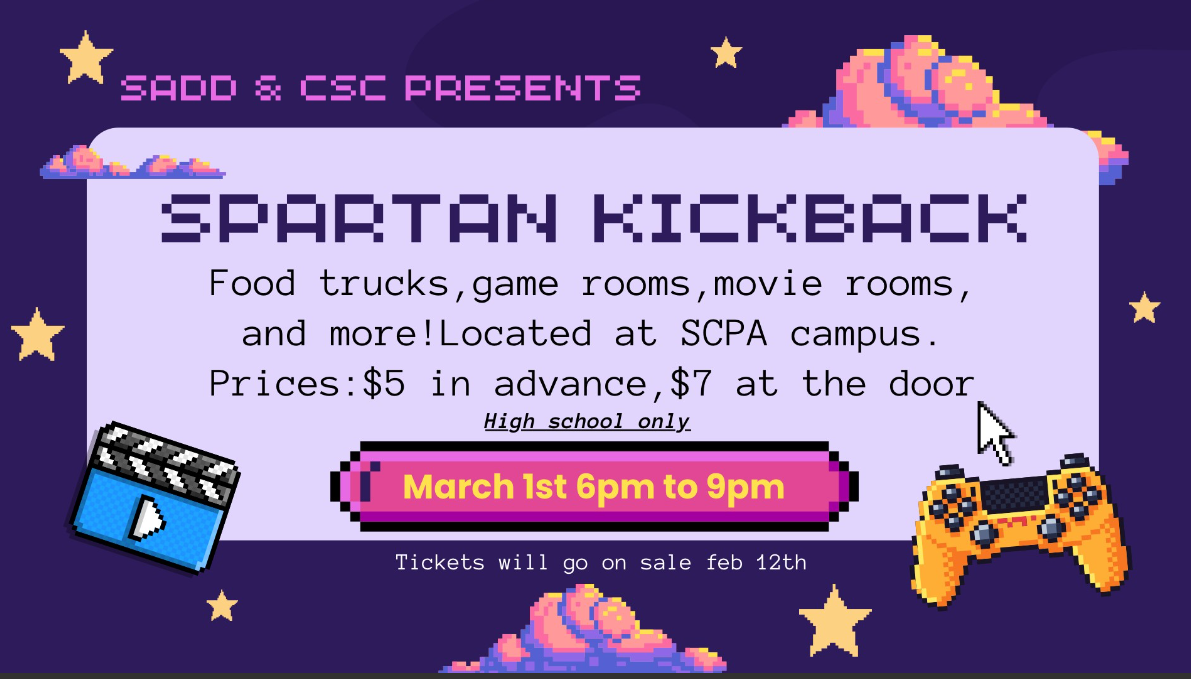 SCPA
Spelling Bee!
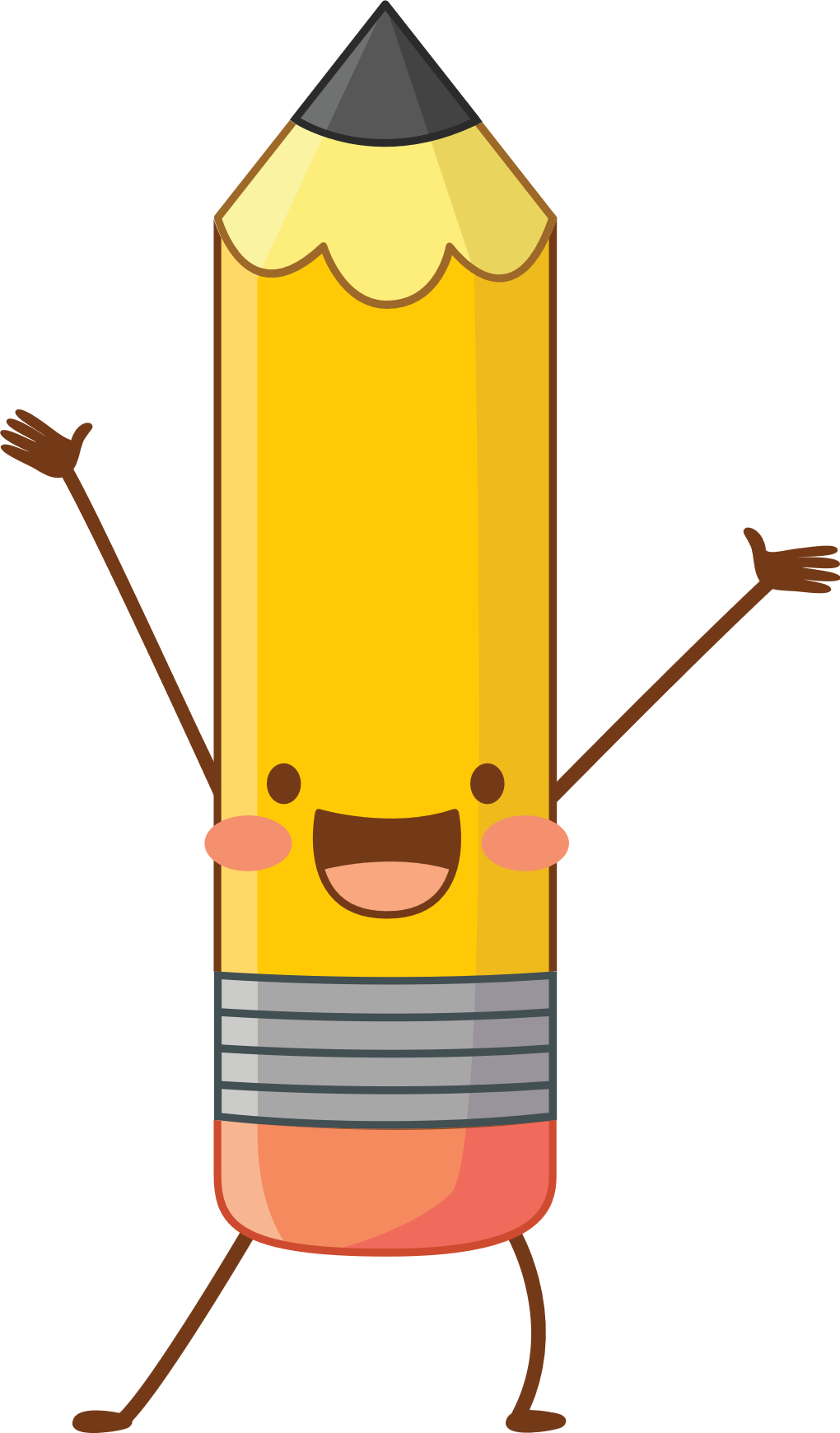 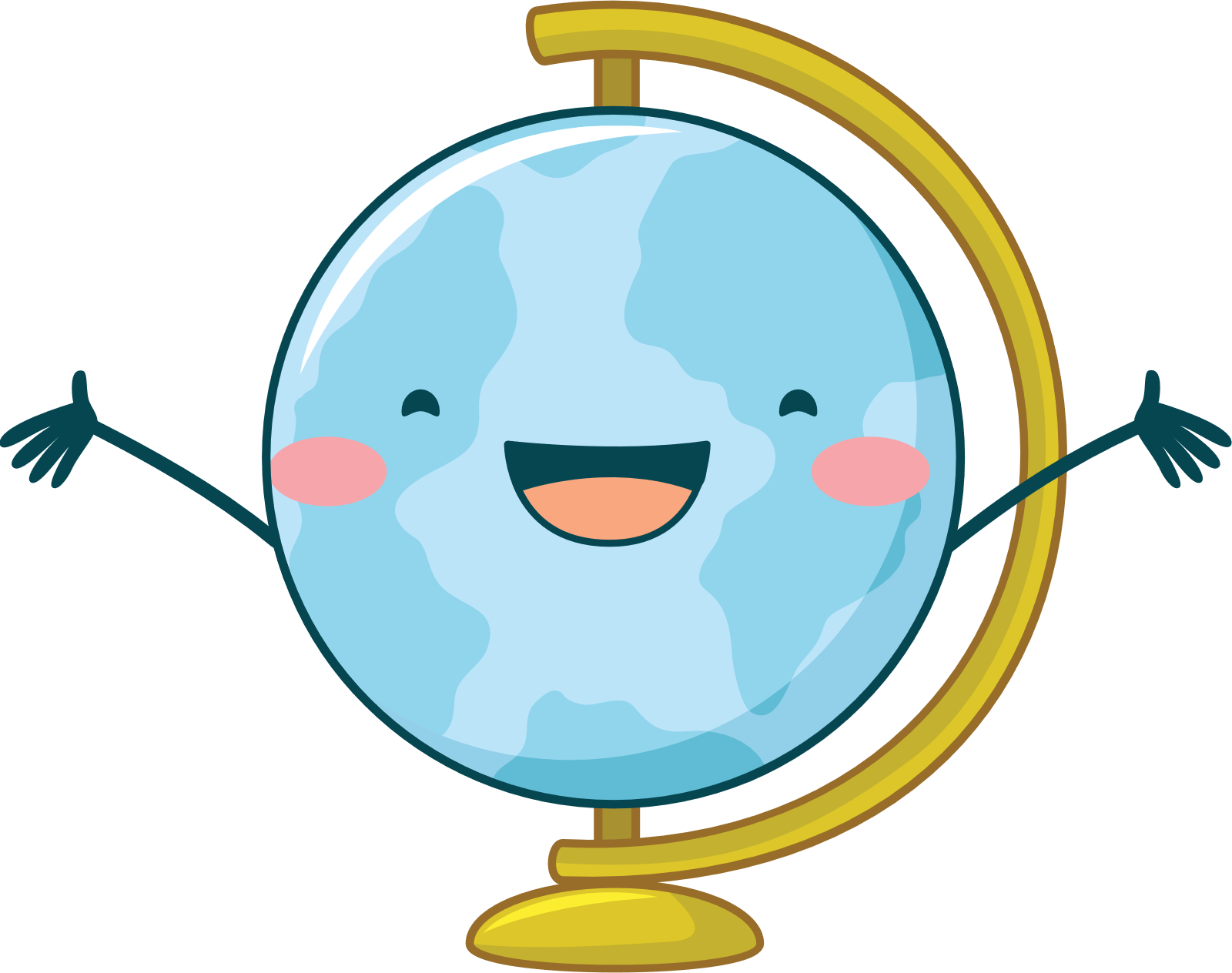 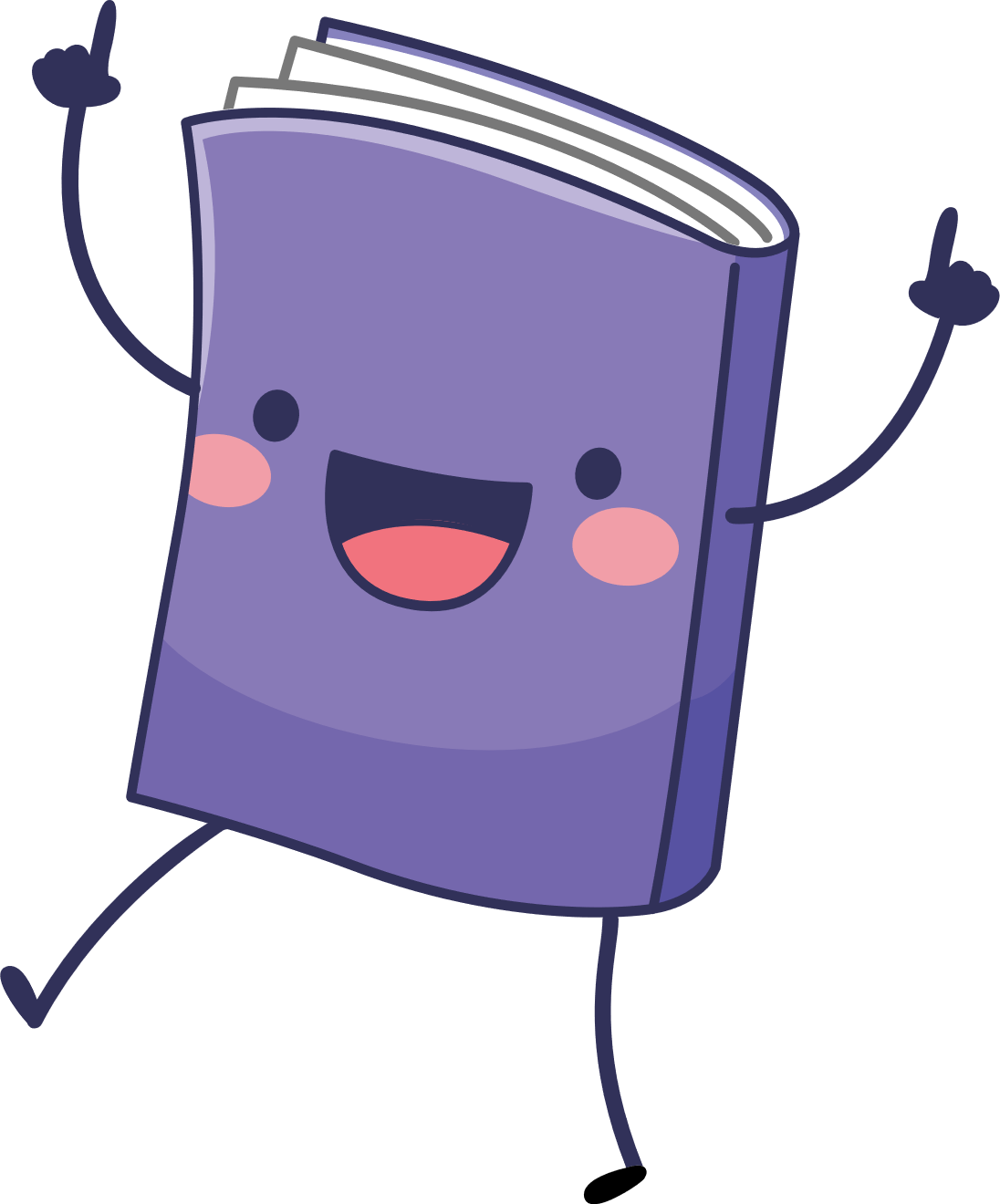 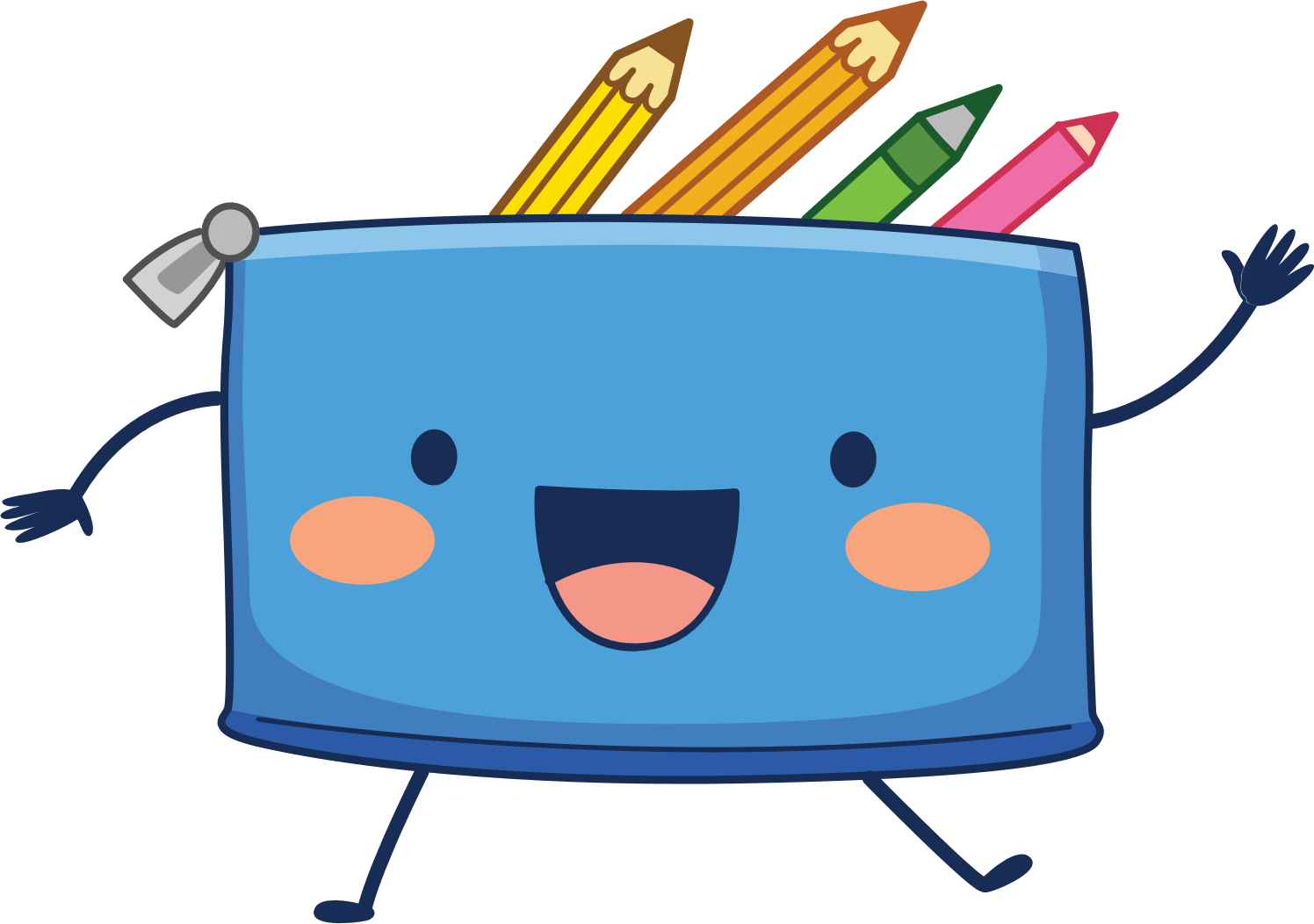 Tuesday February 13th
During 3rd & 4th Periods
Registration closes FRIDAY! 
Email Ms. Bowling at bowling.Cynthia@somersetcollegeprep.org to register!
Please provide your Name, 562# & Grade.
Winners will advance to the District Competition in MIAMI!
All Registrants: See Ms. Wiley in Room 229 to pick up study packet! See Ms. Bowling in 230A to pick up your LEE form by FRIDAY!
SENIORS!
Please sign up for the Class of 2024 Senior Remind in order to get important update regarding the Senior Class.

Class Code:

@scpasr2024
SENIORS!
If you missed the Senior meeting on 1/16, please refer to the QR Code to review the PowerPoint that was discussed.
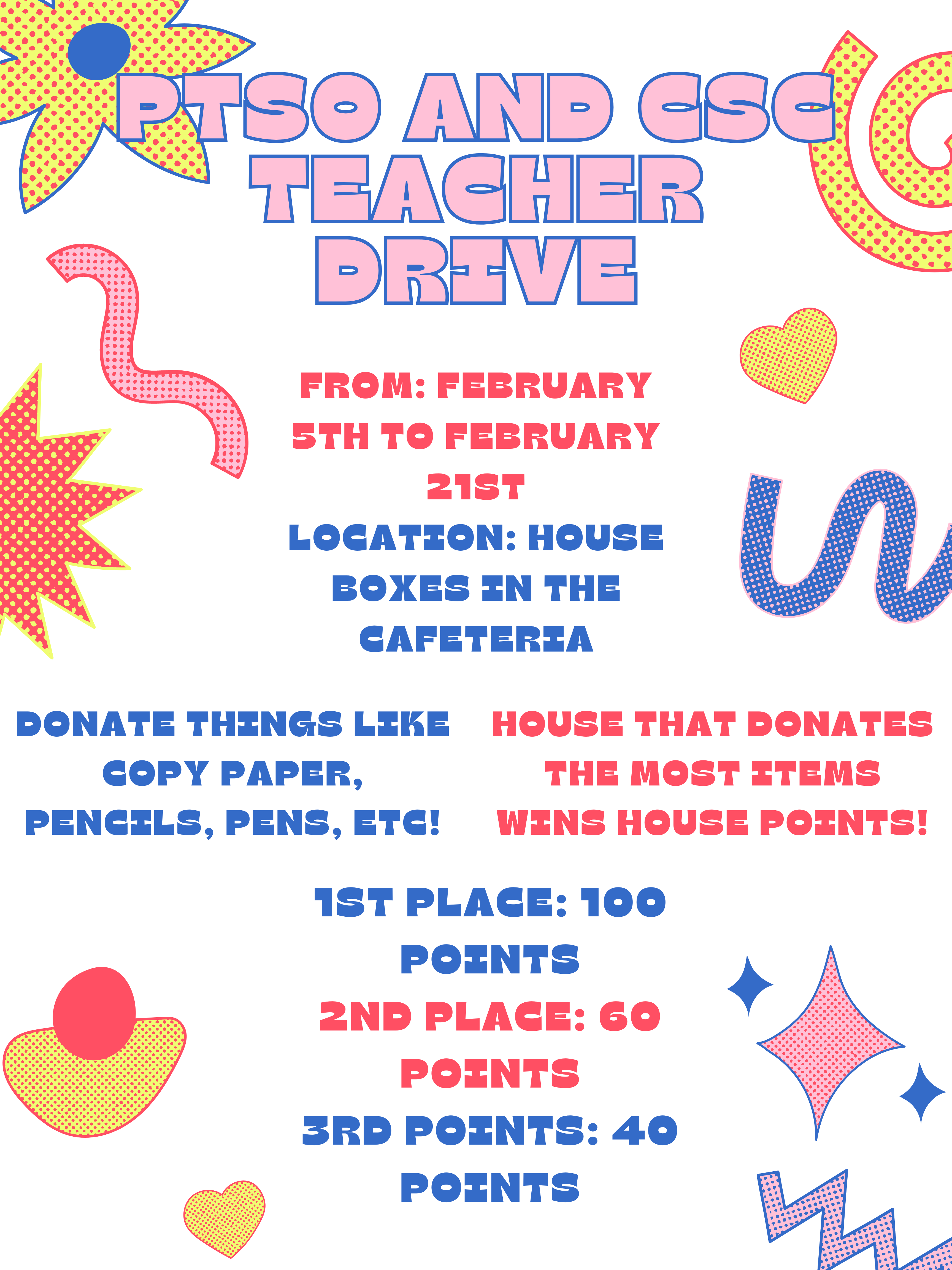 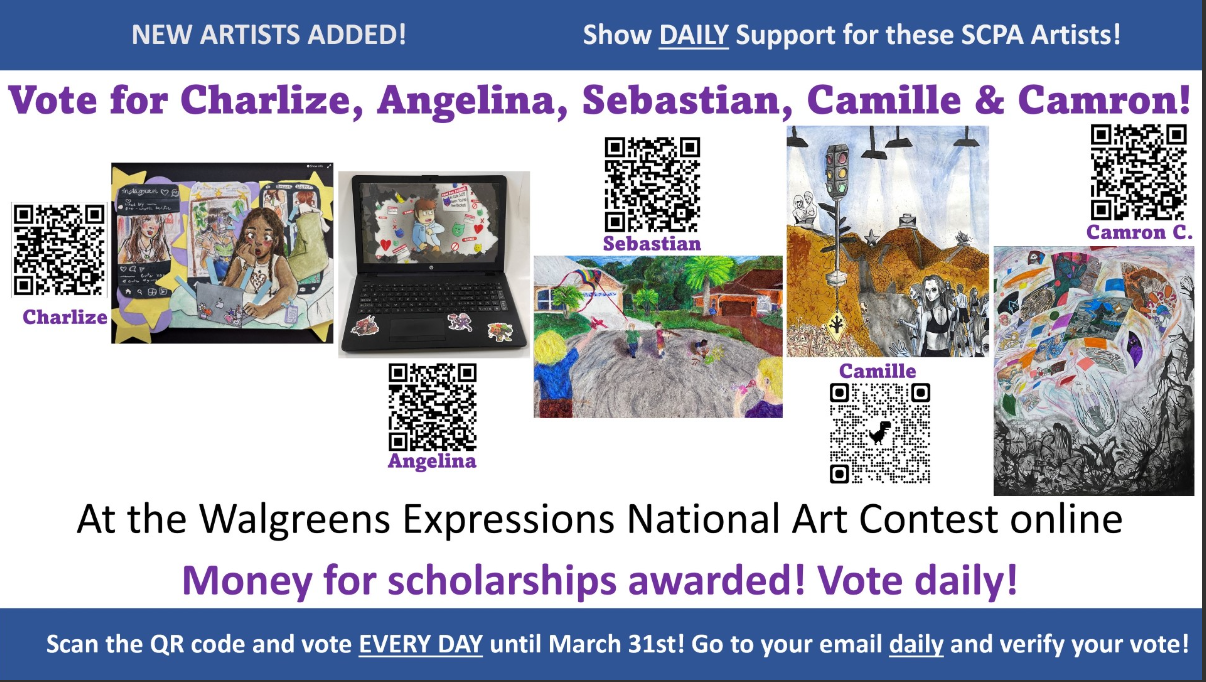 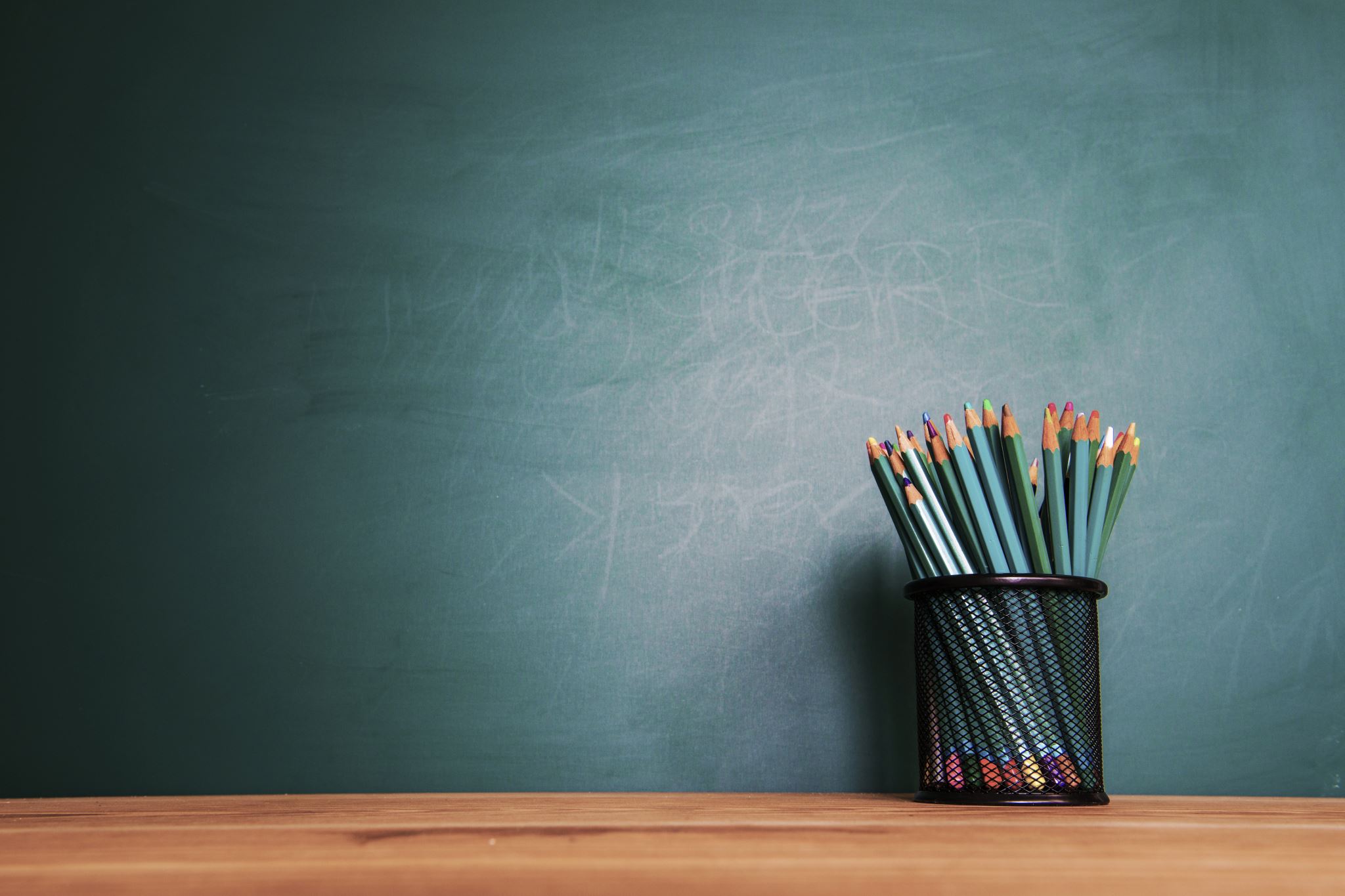 Somerset College Prep &Public Wireless ACP ProgramThis document will also be in the front office for you to scan the QR code.
Attention High School Students
You can register online to take these tests at various locations.  See your guidance counselor for help registering or to see if you qualify for a fee reduction.  School Day SAT will be on campus and free for 11th and 12th graders in March.
Crumbl Cookies
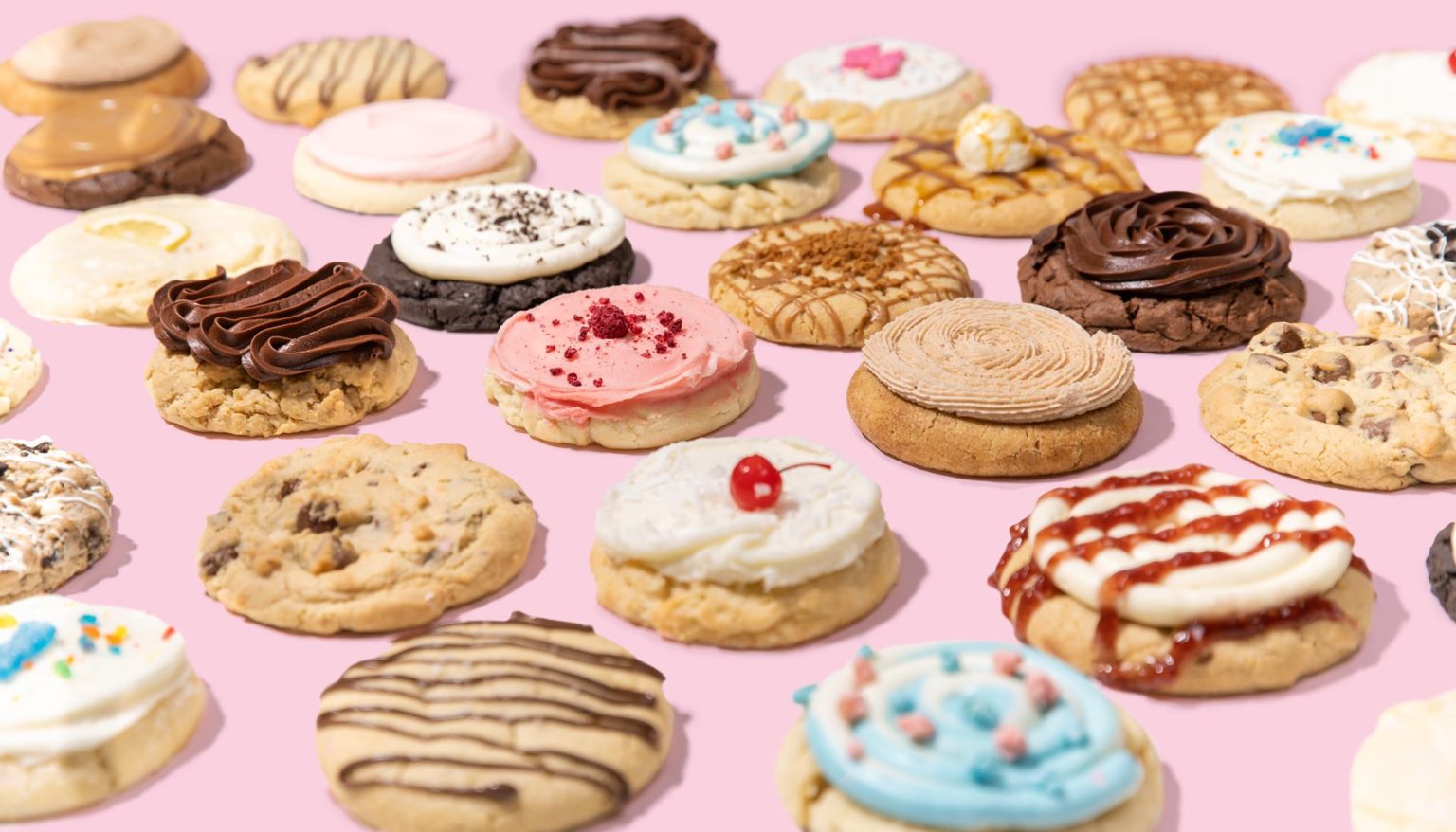 Spartans! SGA is Sponsoring Crumble Cookie sales once again this year!

SGA will not be taking online orders for crumble this year, so all orders must be paid with cash, in the Spill out during lunch on Mondays and Tuesdays 

Orders will be delivered on Wednesdays during lunch
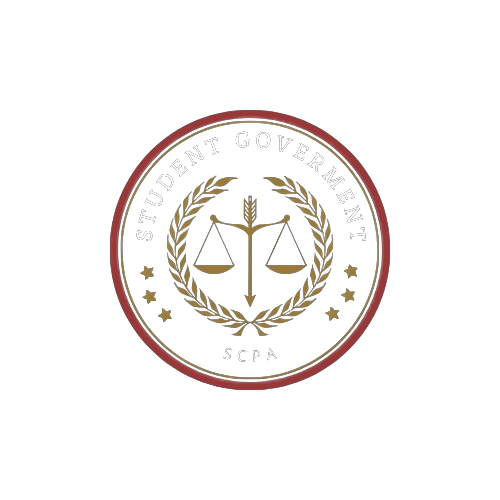 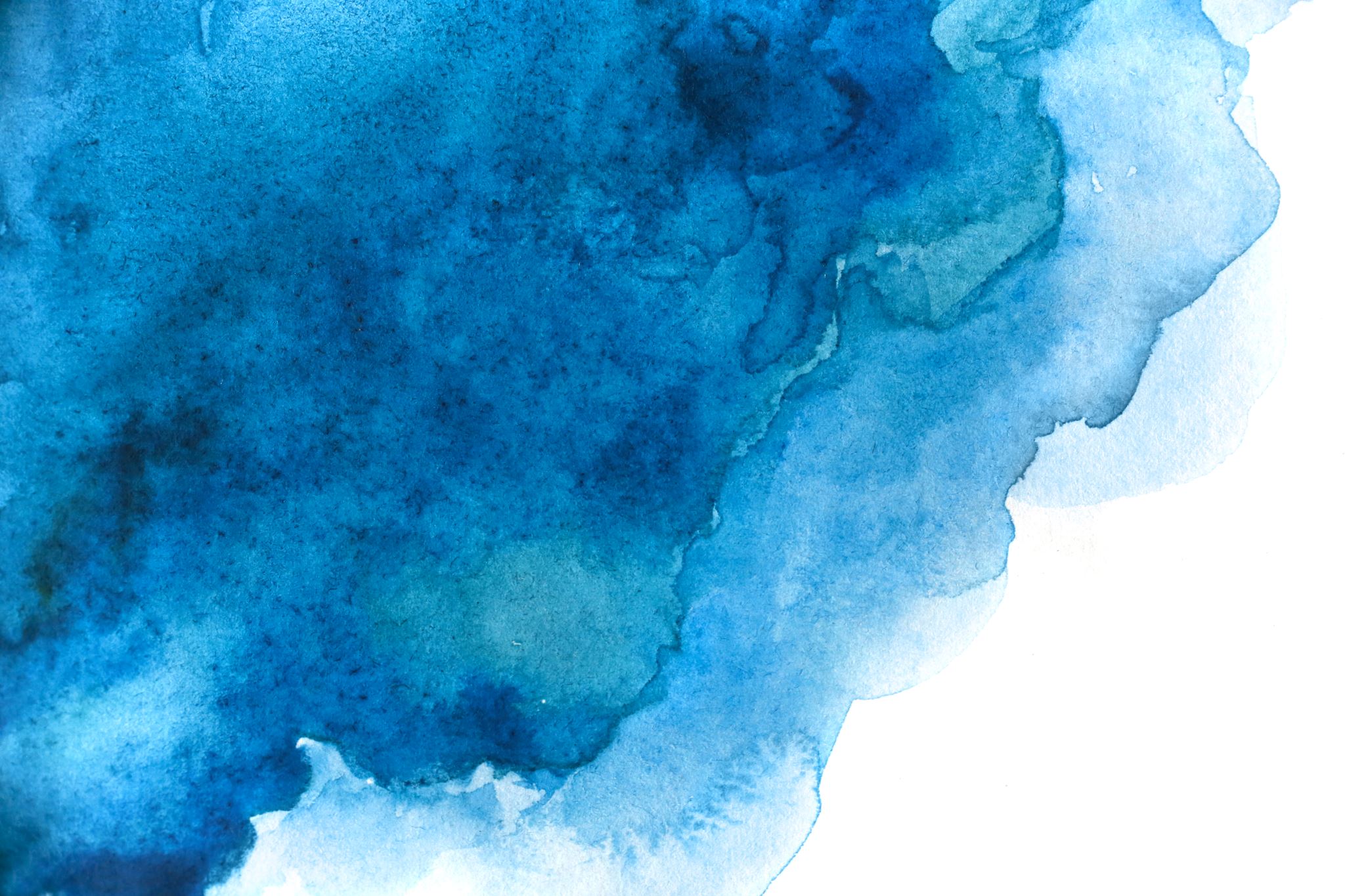 ATTENTION SENIORSFSA TUTORING IN ROOM 232 EVERY MONDAY AND THURSDAY AFTER SCHOOL. TEST IS FEBRUARY 22&27, 2024.
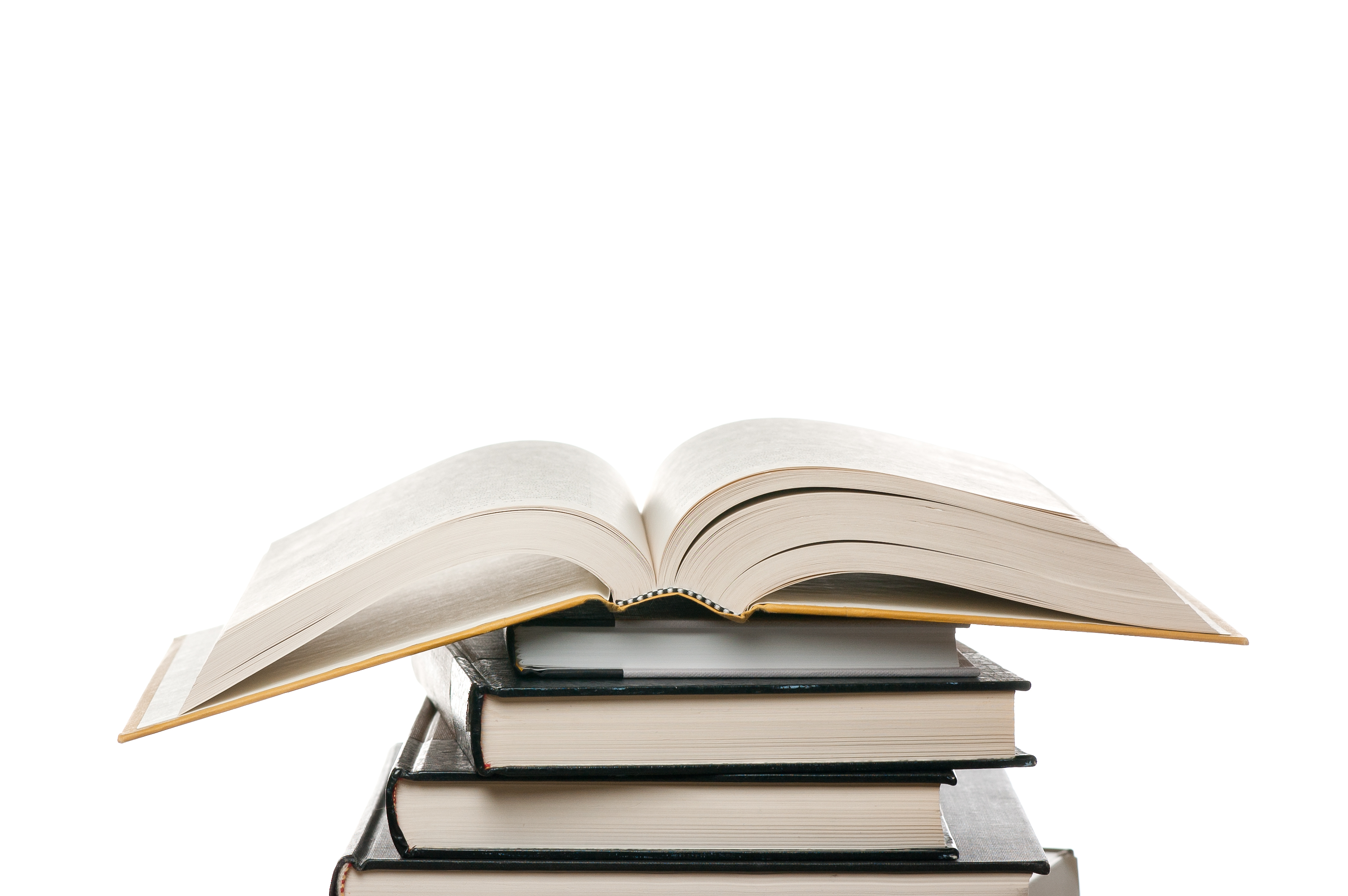 PLEASE SIGN UP WITH MRS. BRAIA ASAP!
This Photo by Unknwn Author is licensed under CC BY-NC
Interested in starting a school club?
If you’re interested in starting a school club, you should do the following:
Find a teacher to sponsor the club. Give them the details about the club so they know if they’re able to sponsor the club.
Create a petition and get students who would be interested in your club to sign it. This shows that your club has generated interest.
Talk to someone in administration about getting your club approved. Tell them who the sponsor is, when the club will occur (lunch or afterschool), and what the club entails. 
Email Mr. Kyryliw (Kyryliw.Michael@somersetcollegeprep.org) the information about you club and a slide advertising it. I will leave the advertising slide up for a week or so and create a slide listing all the club information for easy reference.
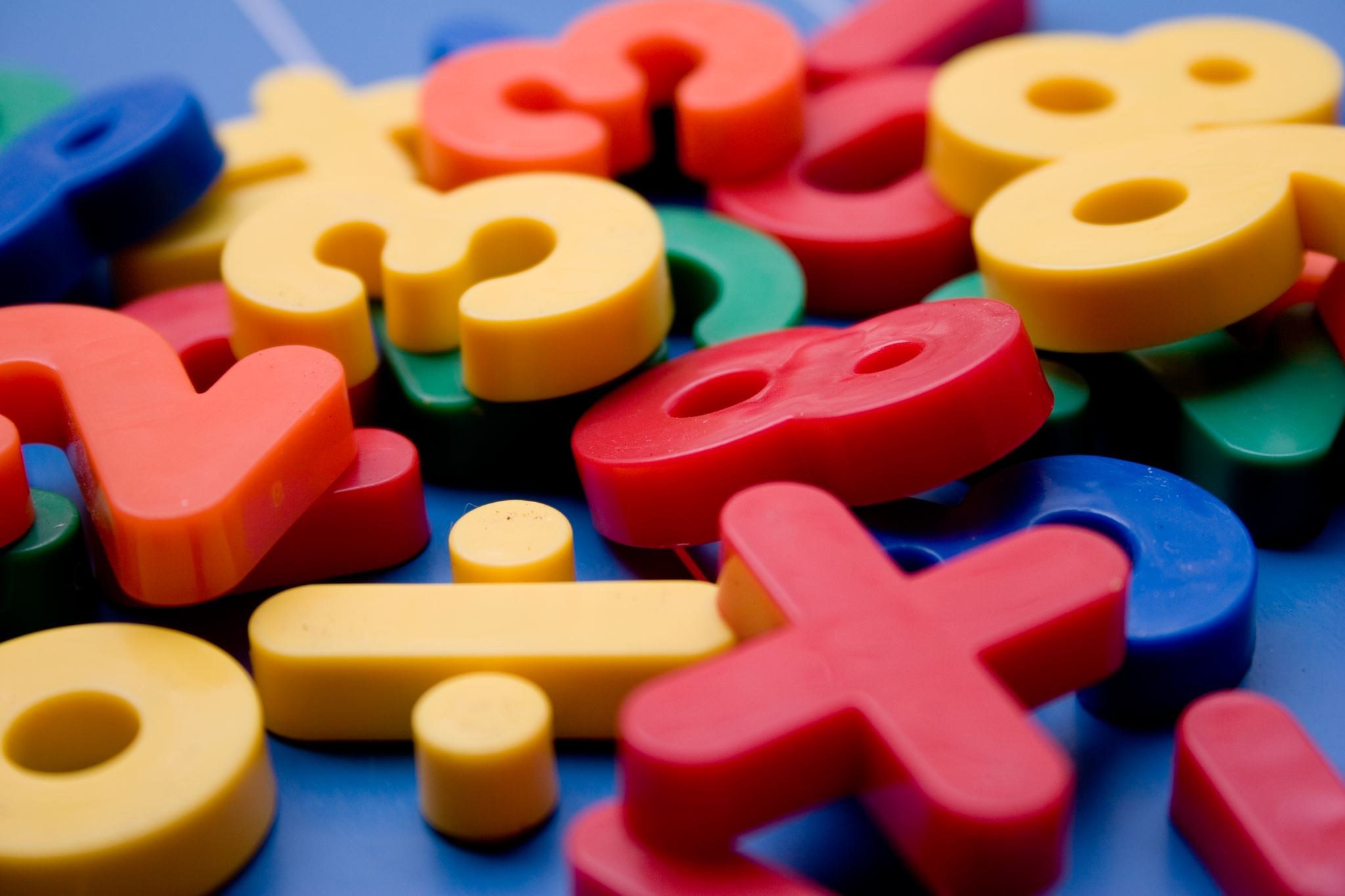 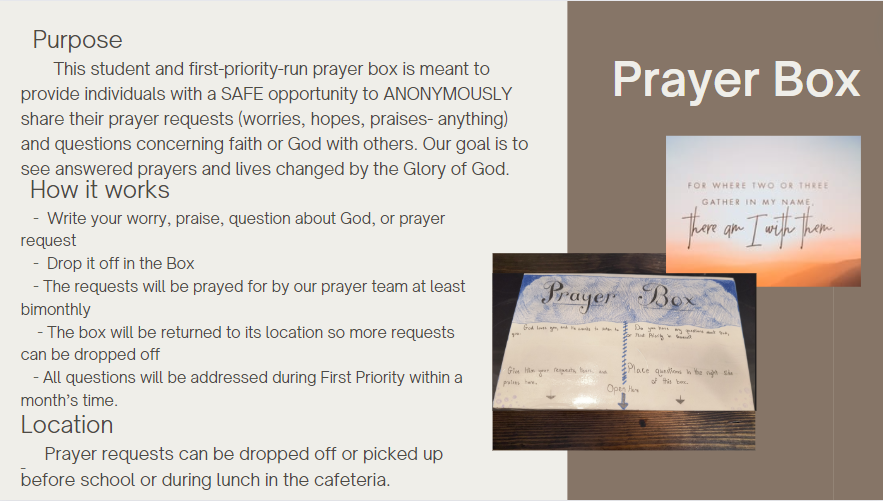 D&D Club
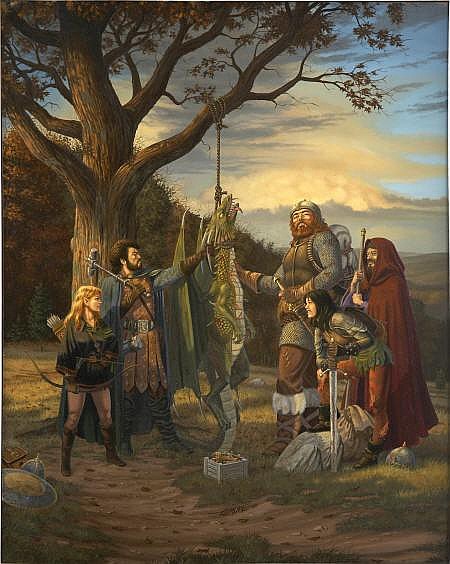 Come join the adventure

Mondays
3:50 to 5:15
Rm.# 175
D & D- Mondays after school, 4-5:15
Yearbook- Mondays at lunch in 228 
Chorus- Monday, High School 4-5:30 and Middle School, Thursdays, 4-5:30
Battle of the Books- Tuesdays, at lunch, in 227 
FFEA- Tuesdays, at lunch, in 123A
S.A.D.D- Tuesdays, at lunch, in 173
Sonic Club- Tuesday at lunch, in room 170
Salsa Dance- Tuesdays and Thursdays at lunch in 136
Community Service Club- Wednesdays at lunch, in 232
Sign Language- Wednesdays, at lunch, in 265
Boxing Club- Wednesdays, after school, on the turf
GSA- Wednesdays at lunch  in 169
First Priority- Wednesdays, in room 263 at lunch 
Artists for a Cause Club- Thursdays (at lunch) and the 2nd Wednesday of each month (after school), in room 268. 
Chess Club- Thursday, at lunch, in 230
Drama Club- Thursdays, after school, in 168
Science Olympiad- Fridays at lunch in 247
Music Club- Fridays at lunch in 241
Guitar Club- Fridays, afterschool, in 169
Club Schedule
Student Skyward Access
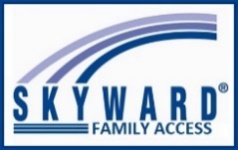 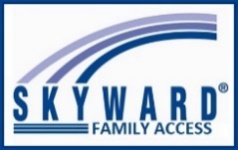 Login ID: (Student 562#)
Password: (8 Digit Birthdate - MMDDYYYY) 
Example: 08032005






**You May access Skyward through the school’s website.
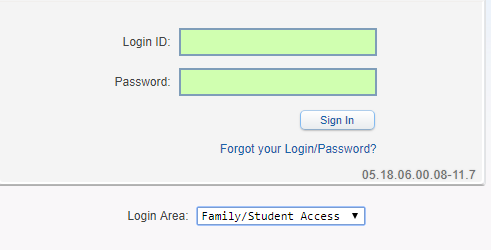 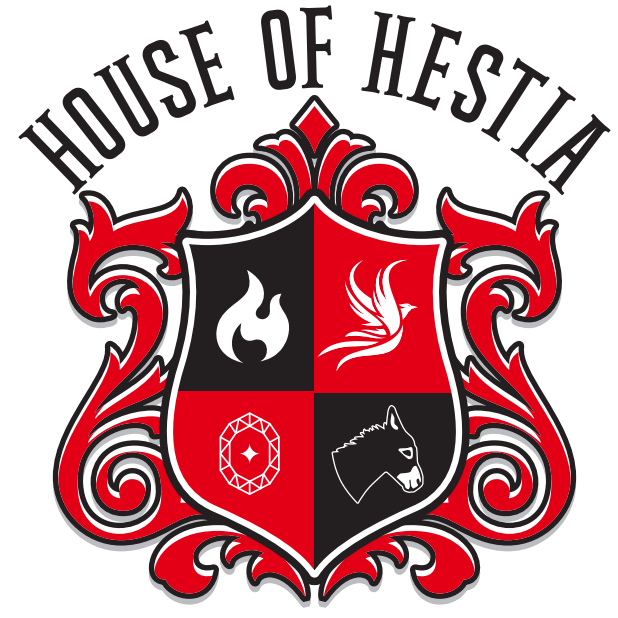 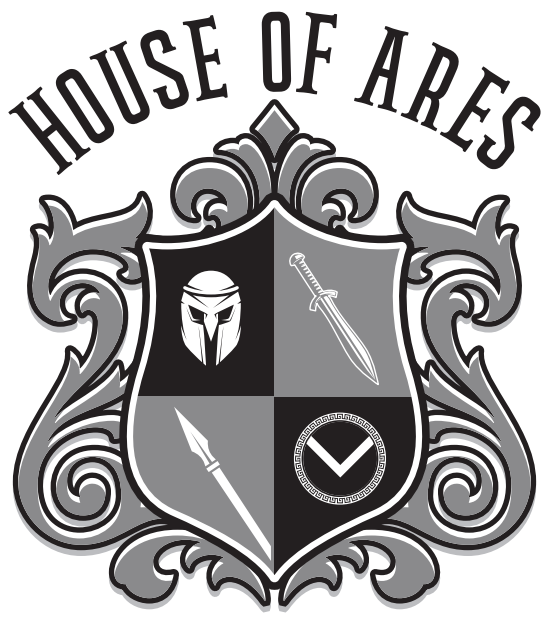 House Reminds
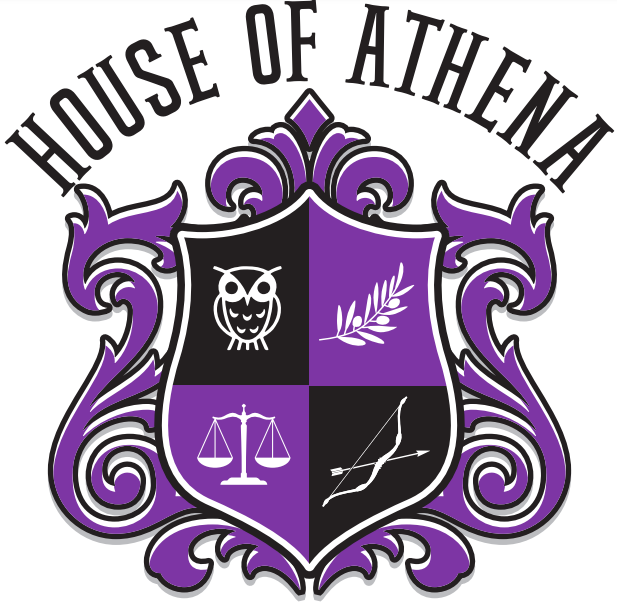 For anyone who needs the house remind this year  This is important for communication with your house head.

Ares-@houseare
Athena-@scpaathena
Hestia- @househes
Poseidon- @psdnscpa
Zeus-@housezeus
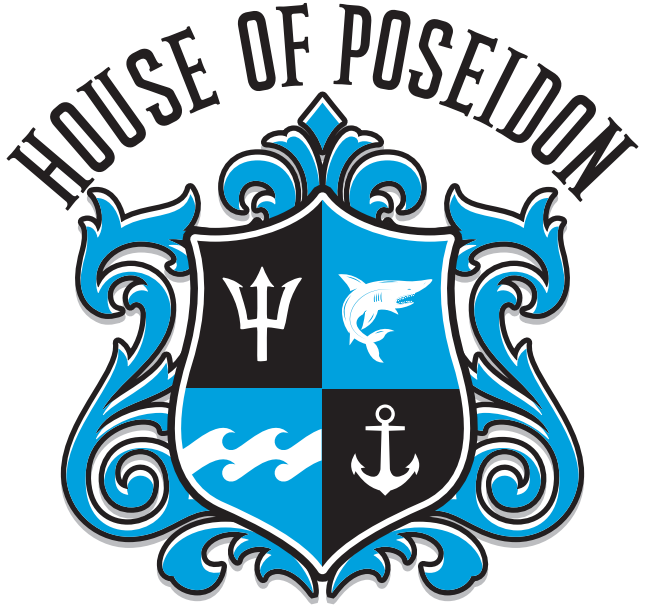 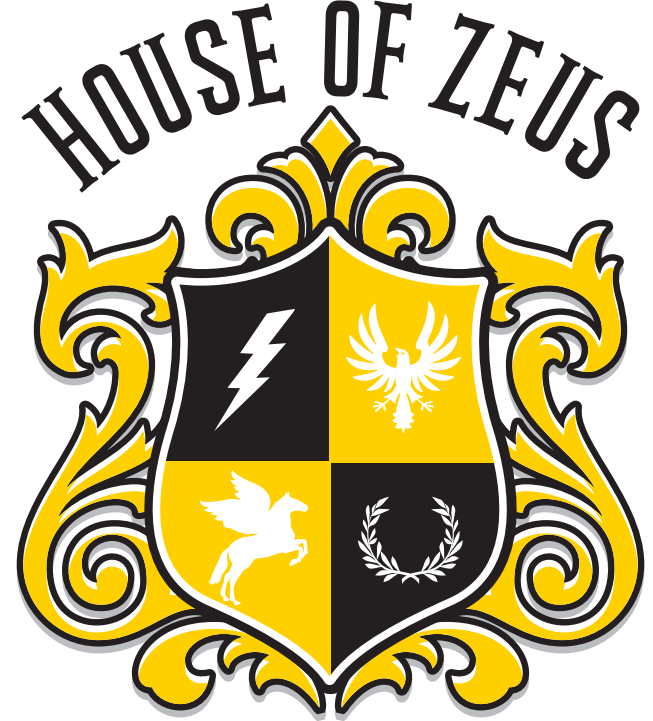